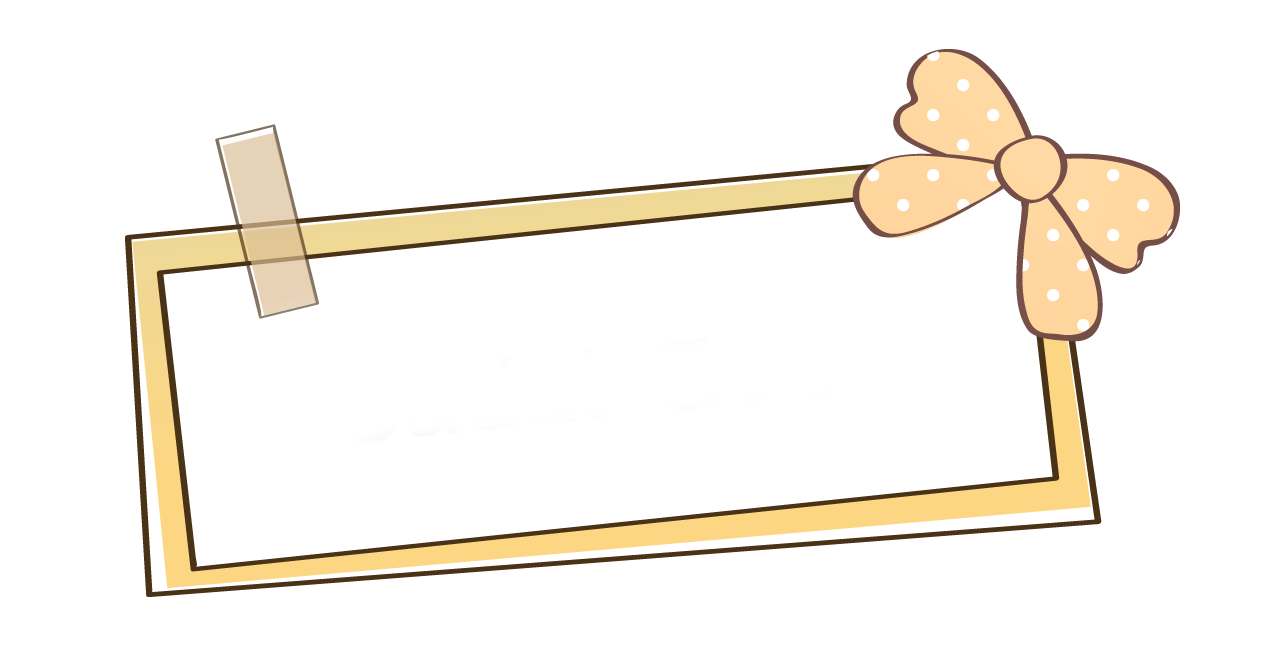 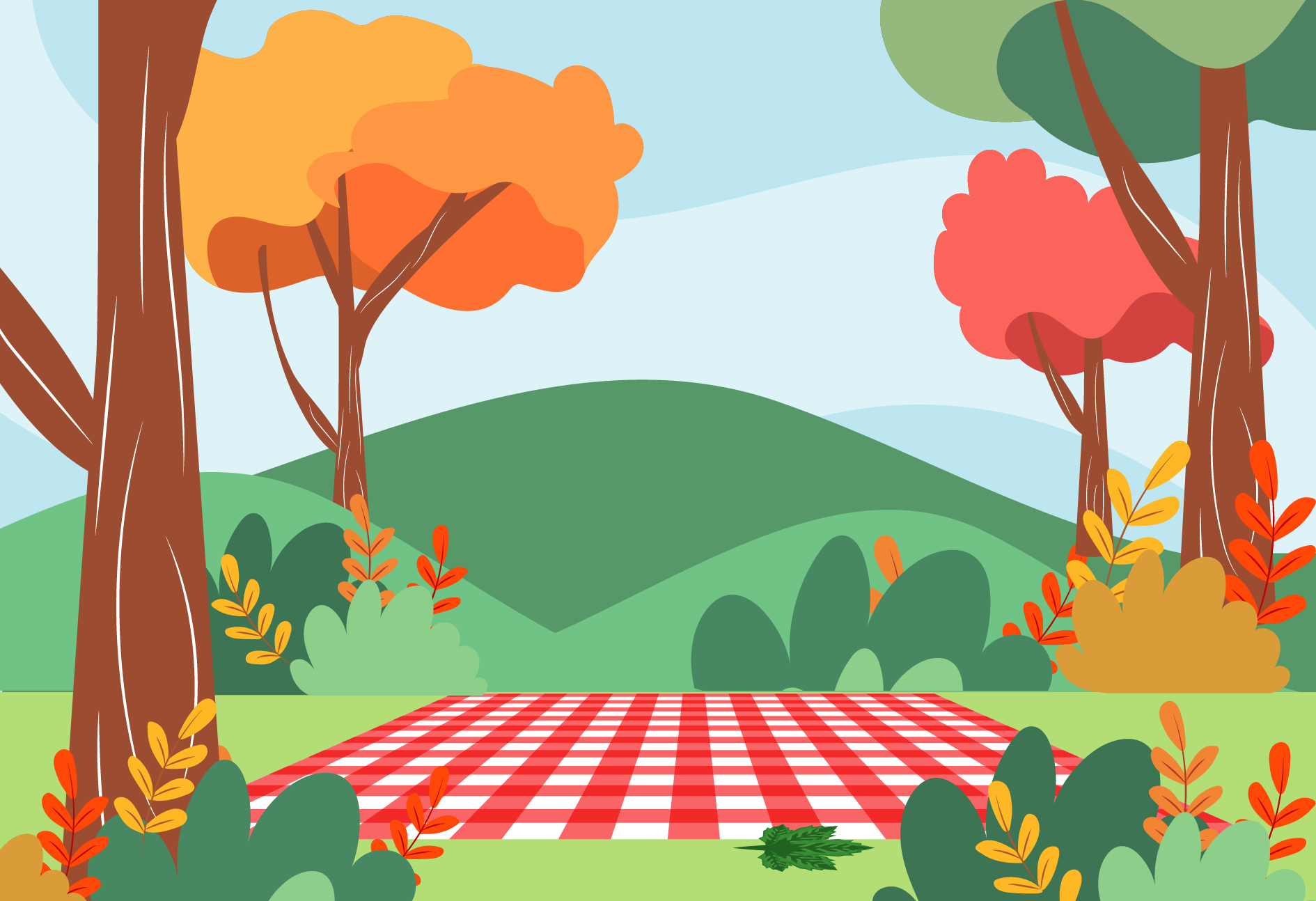 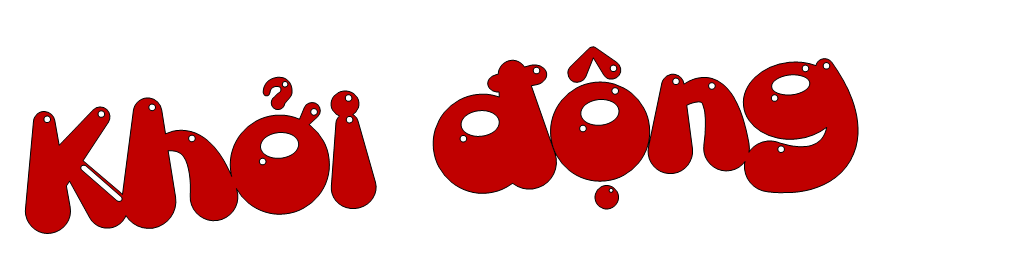 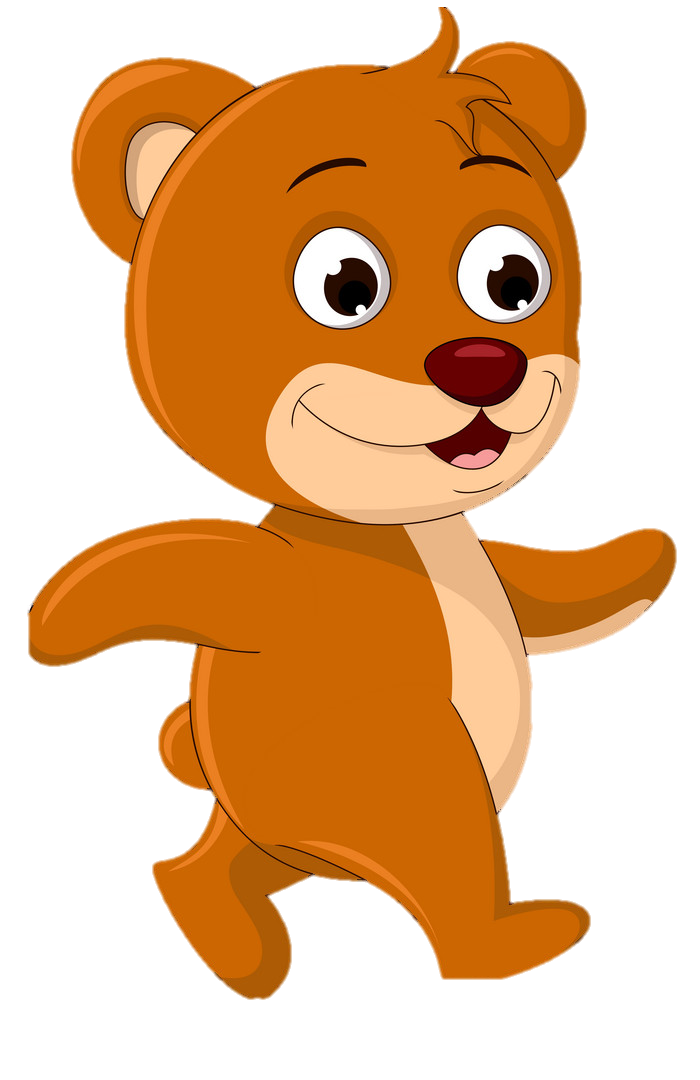 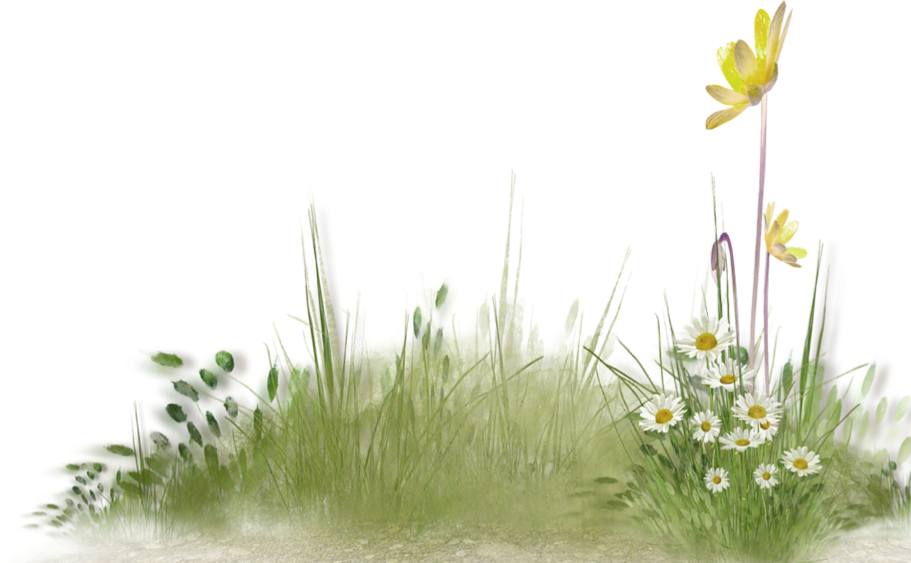 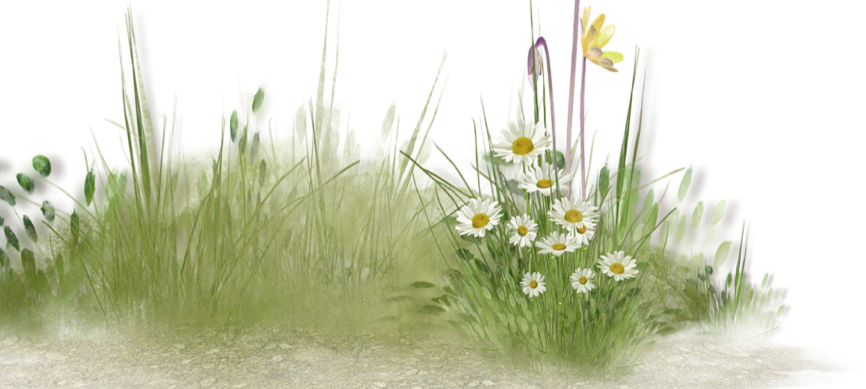 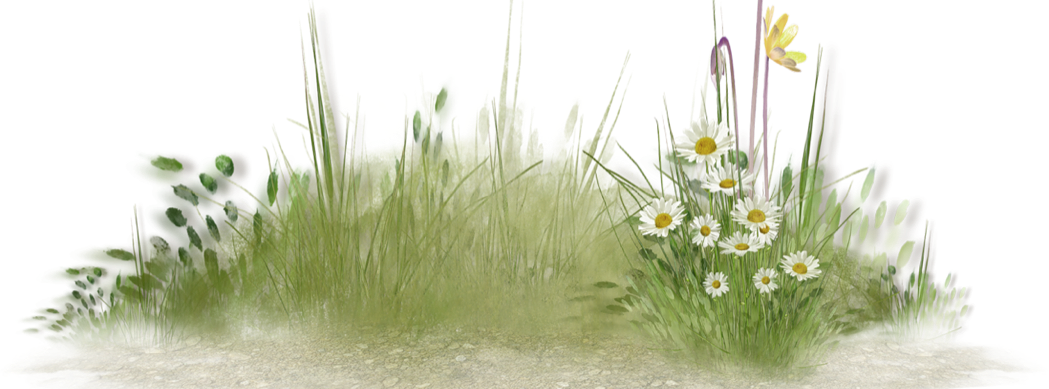 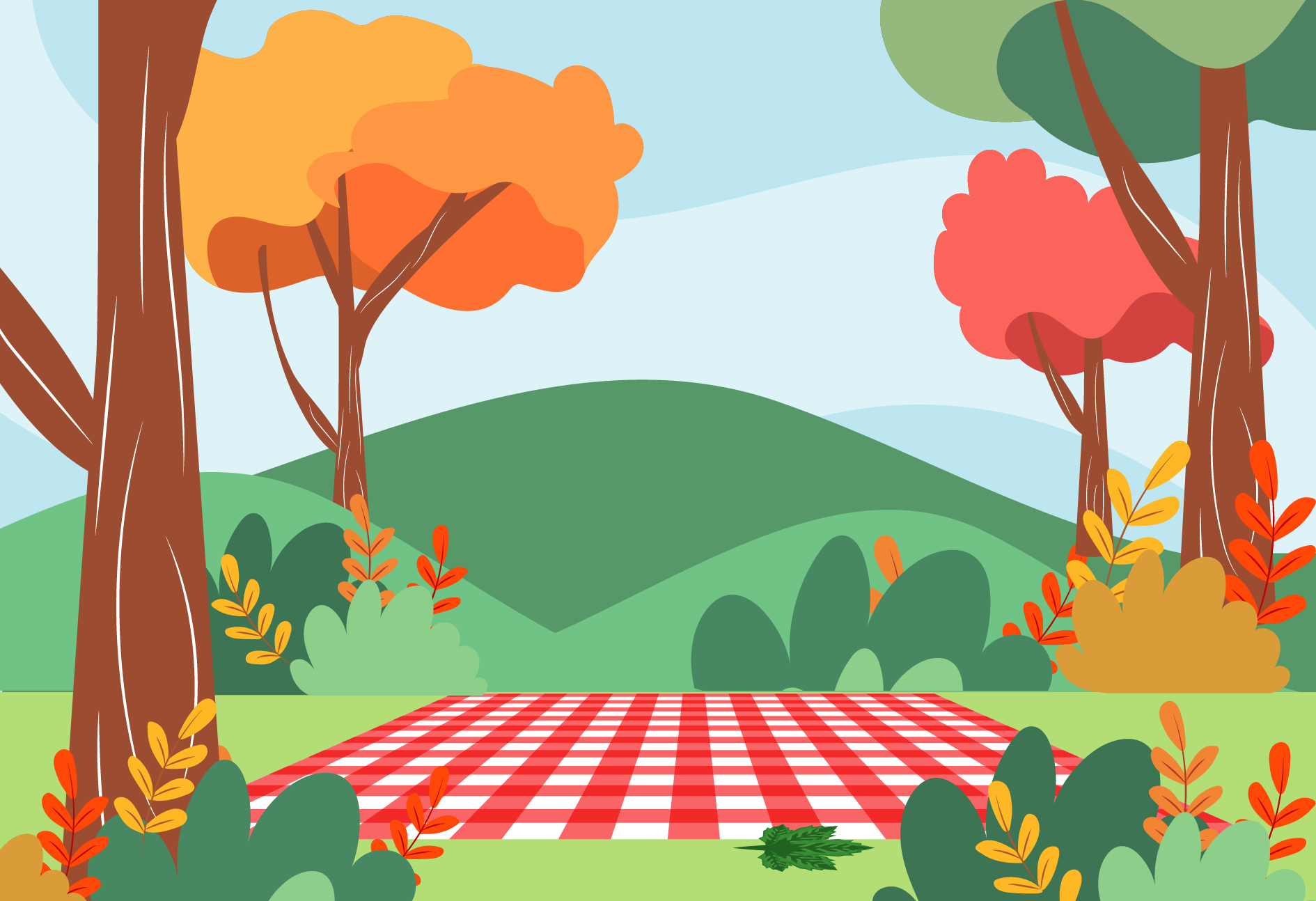 GẤU CON HAM ĂN
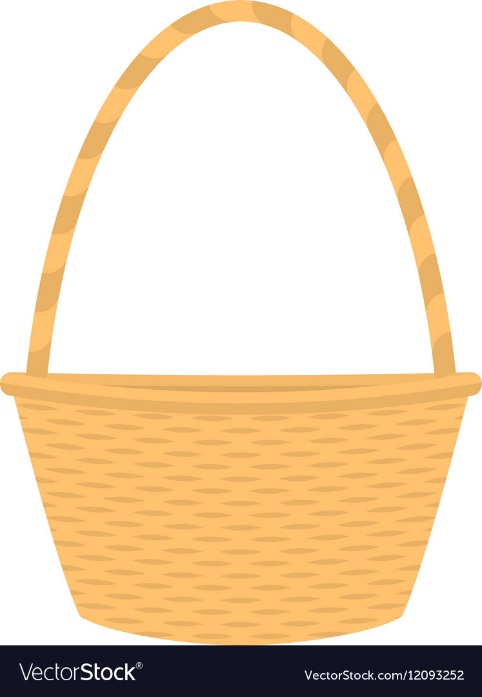 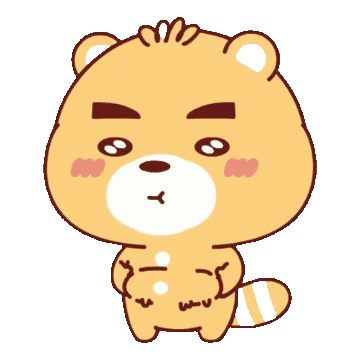 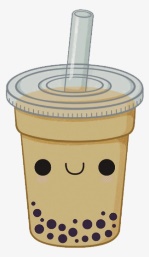 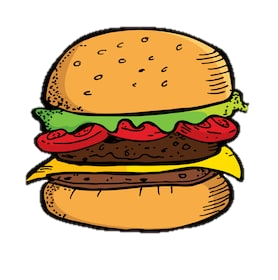 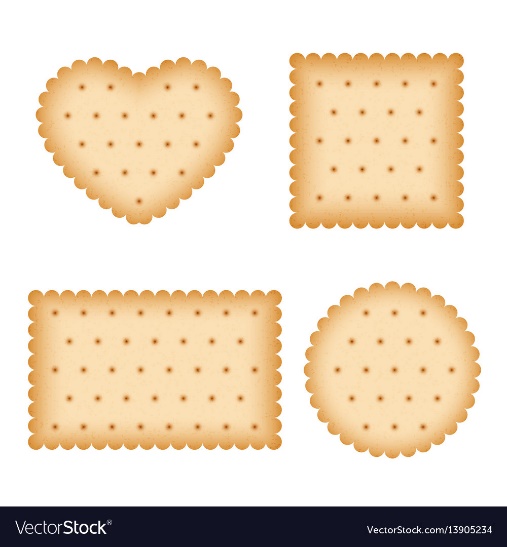 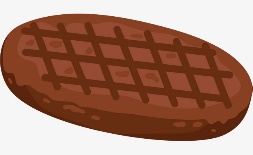 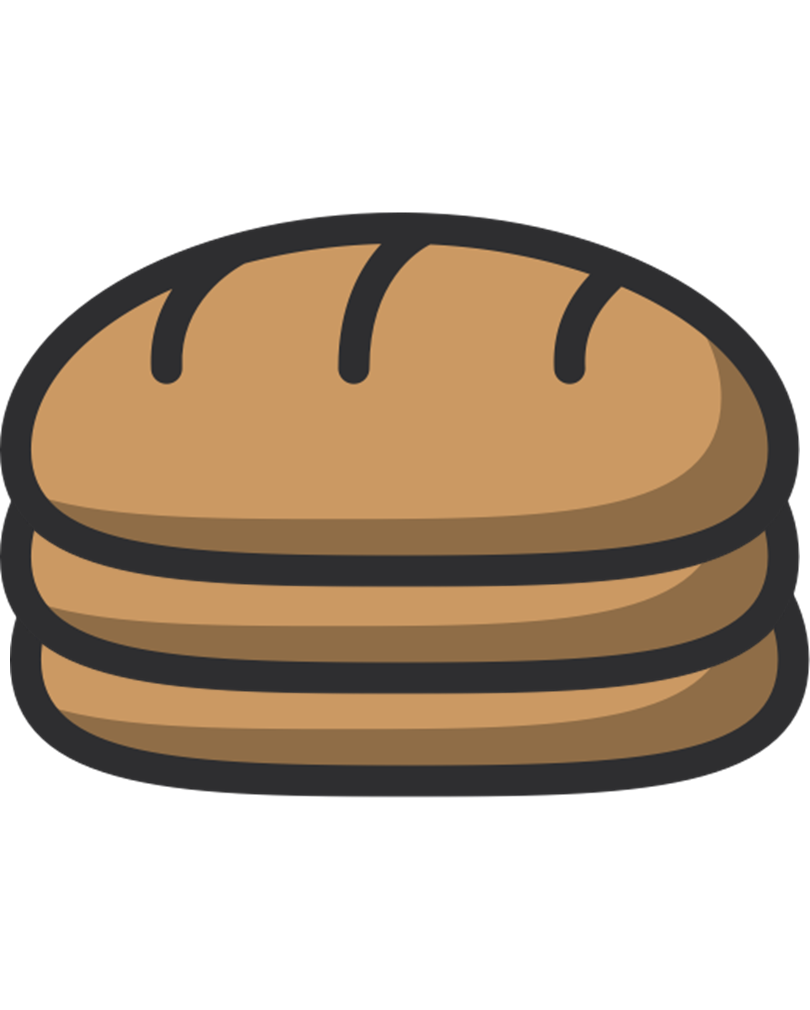 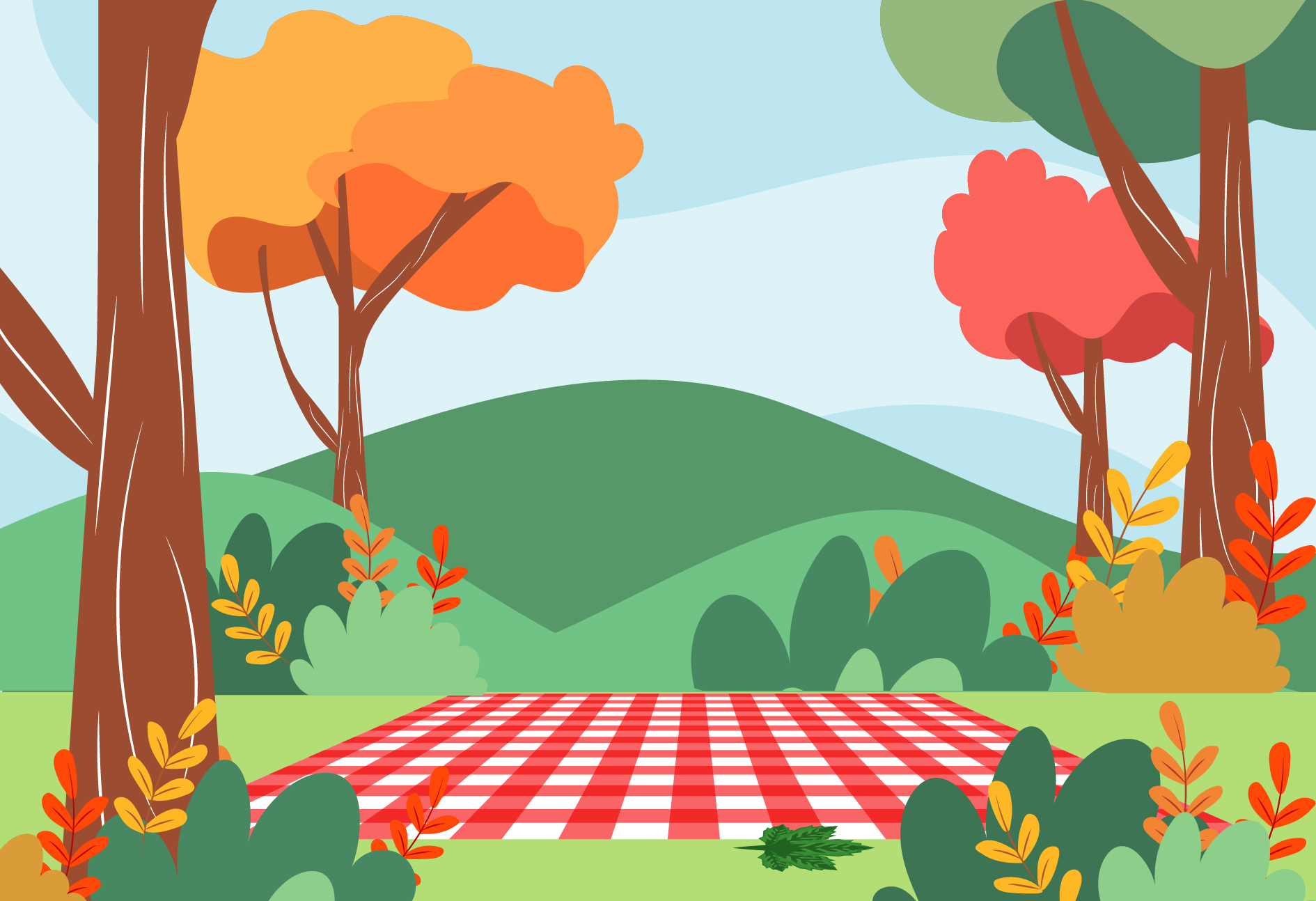 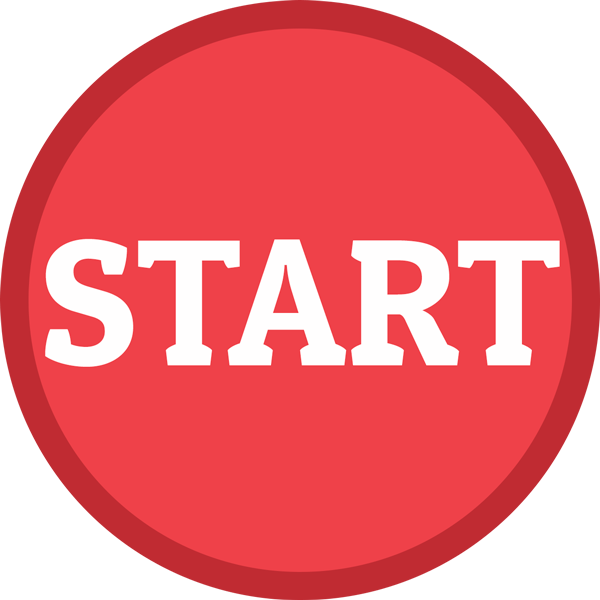 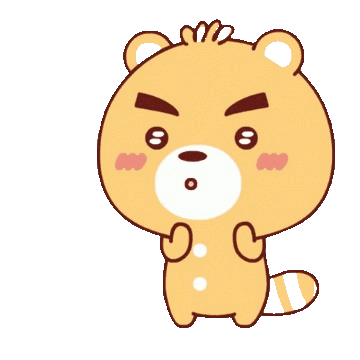 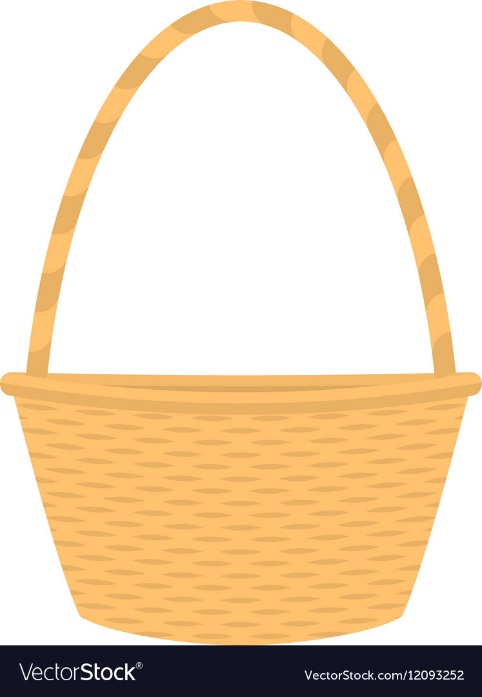 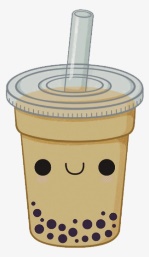 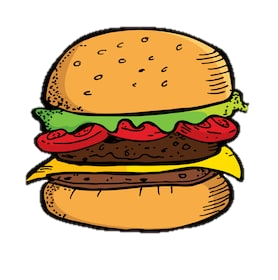 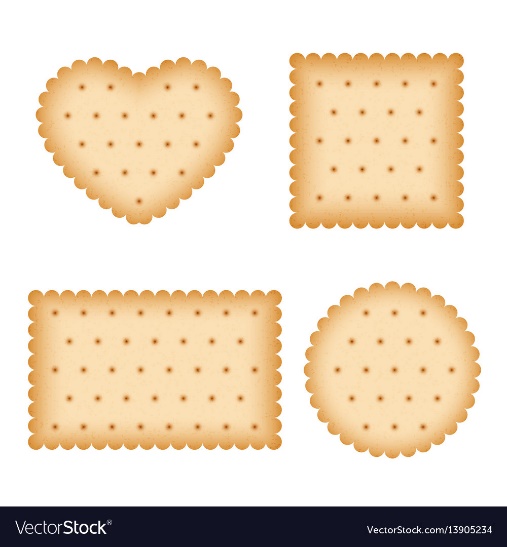 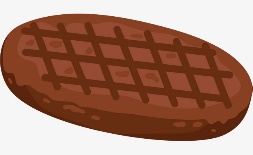 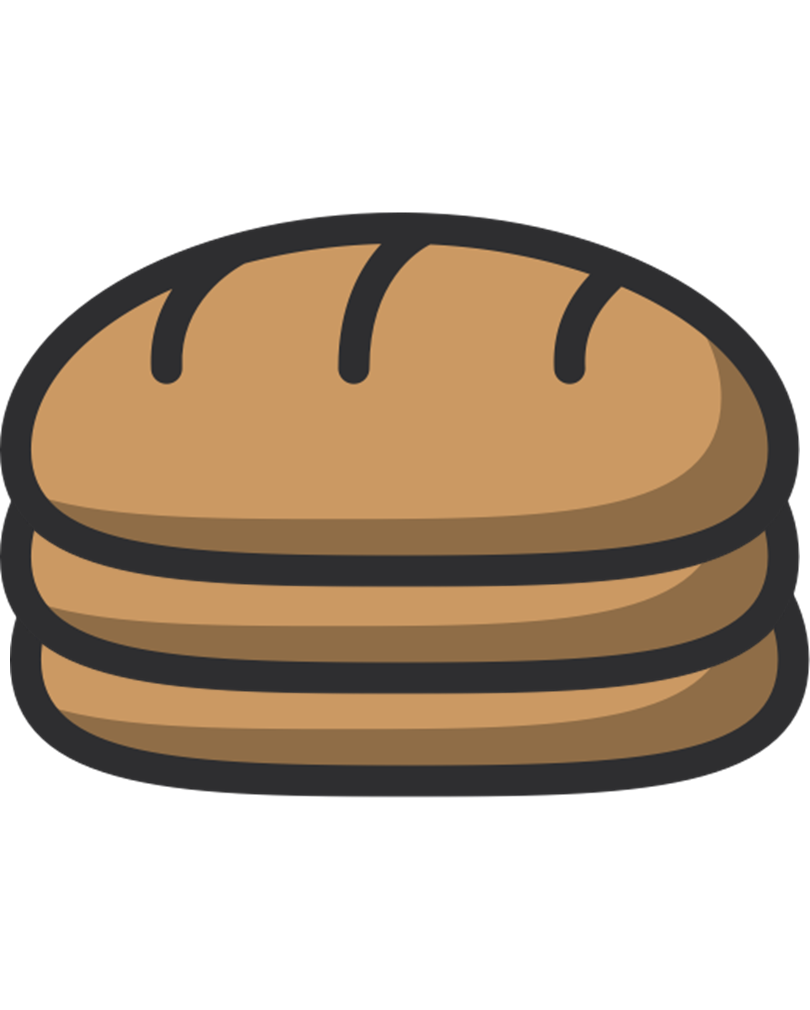 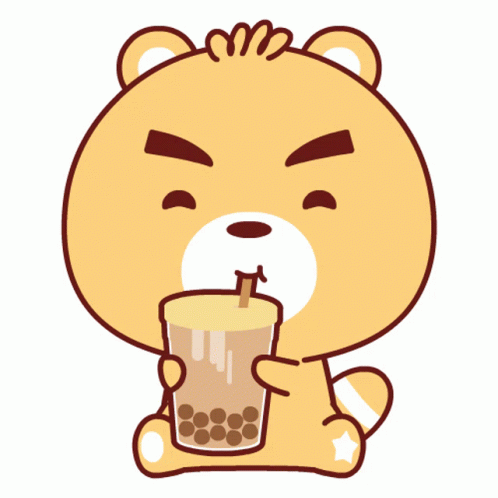 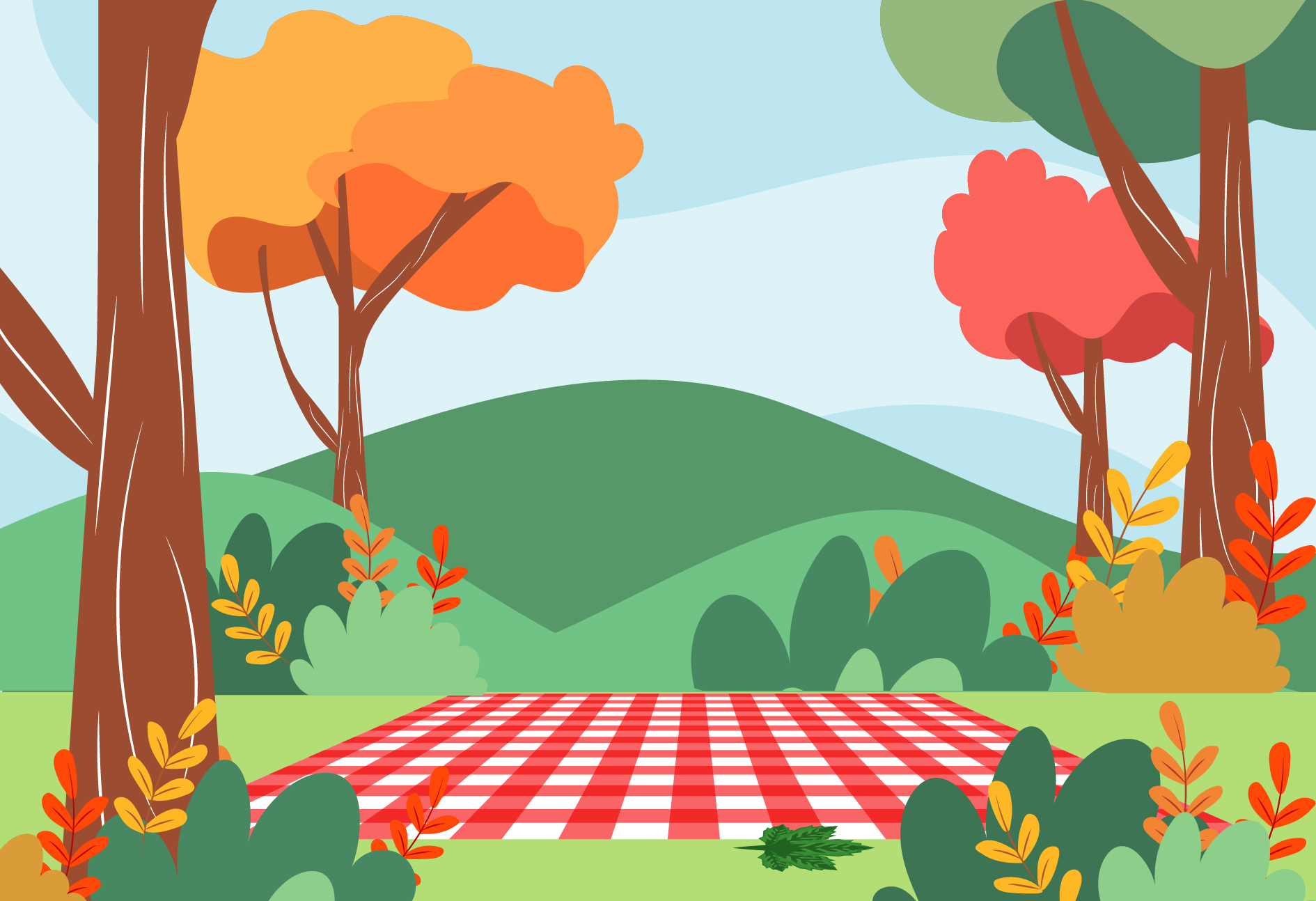 35 cm²  + 15 cm²  = ?
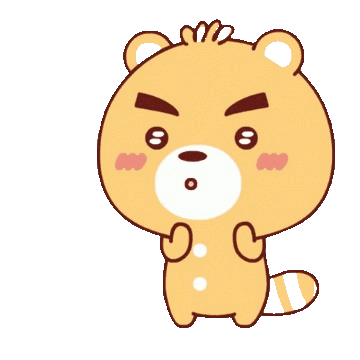 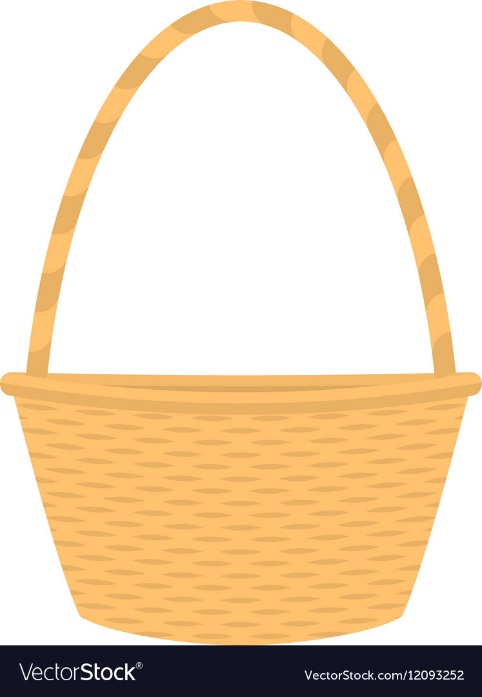 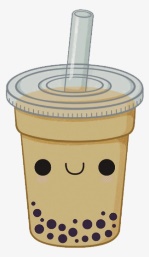 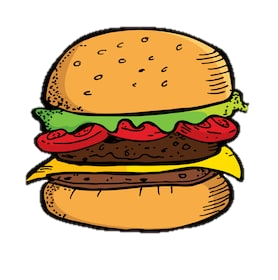 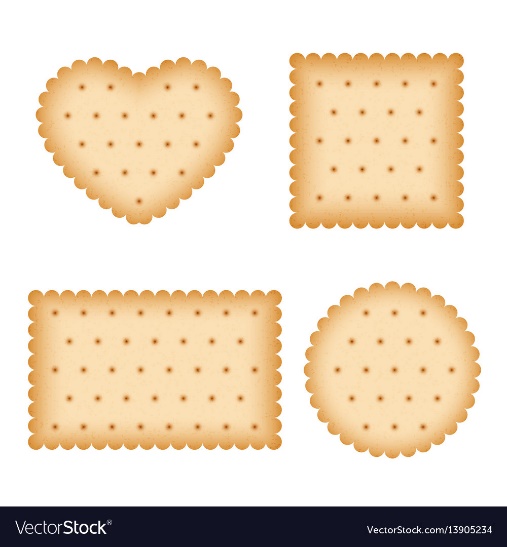 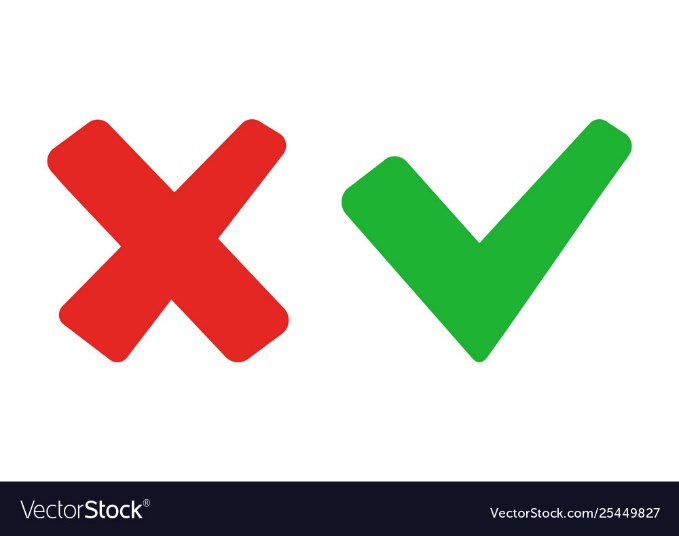 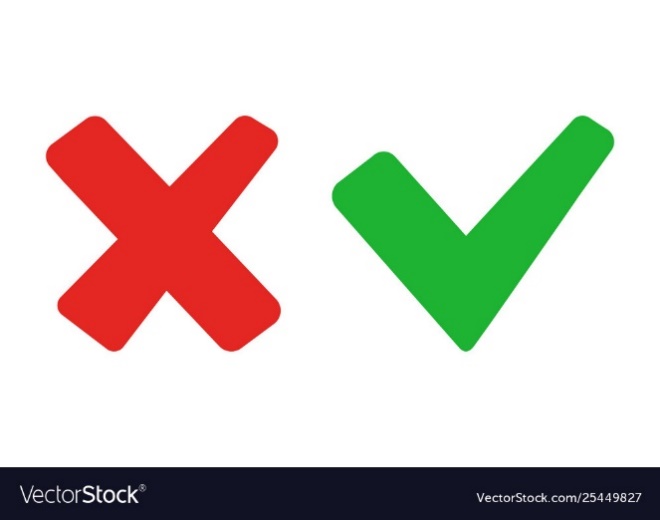 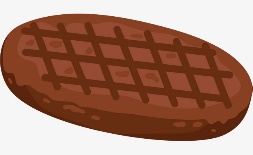 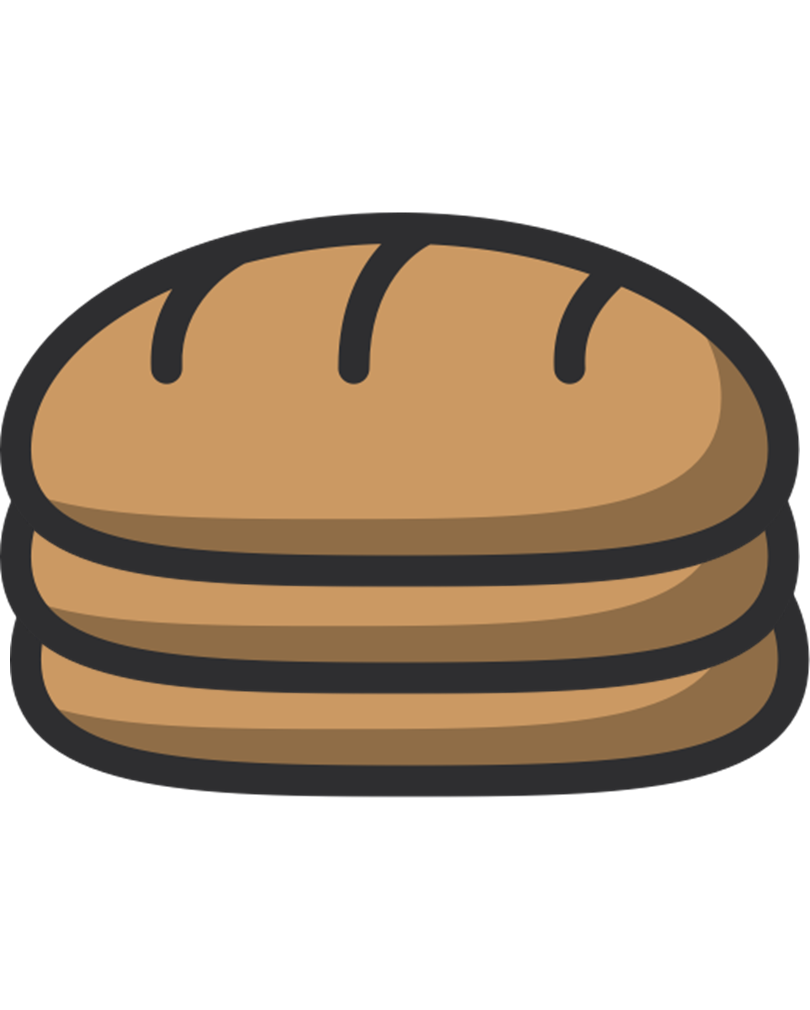 C. 50 cm²
A. 50 m²
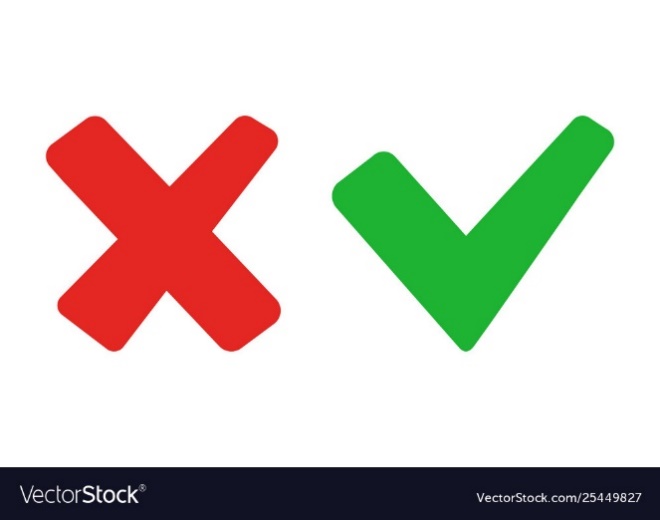 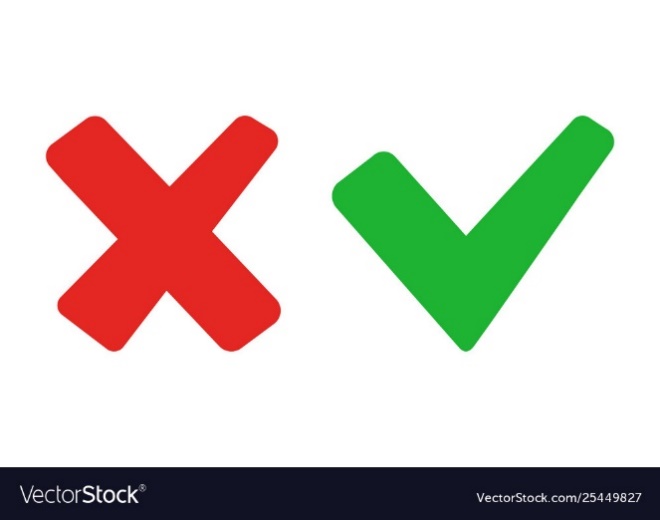 B. 40 cm²
D. 40 m²
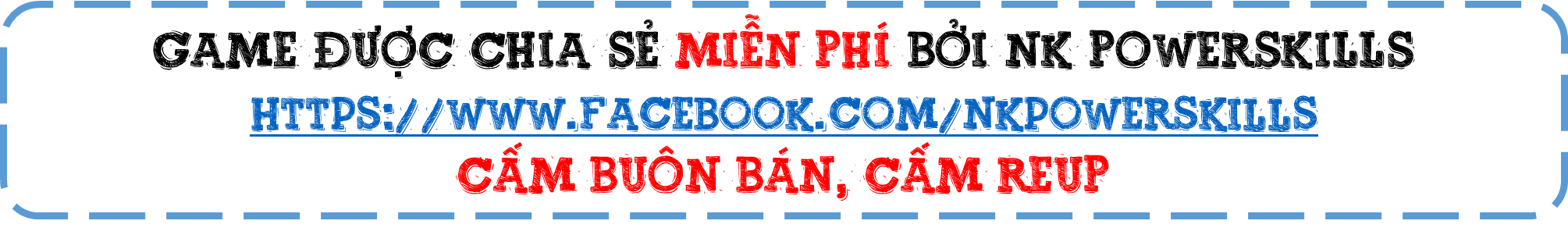 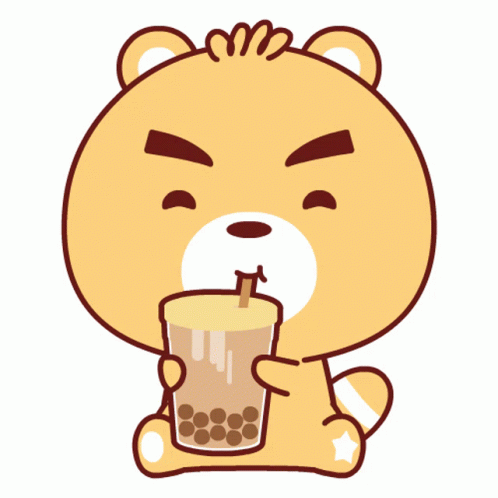 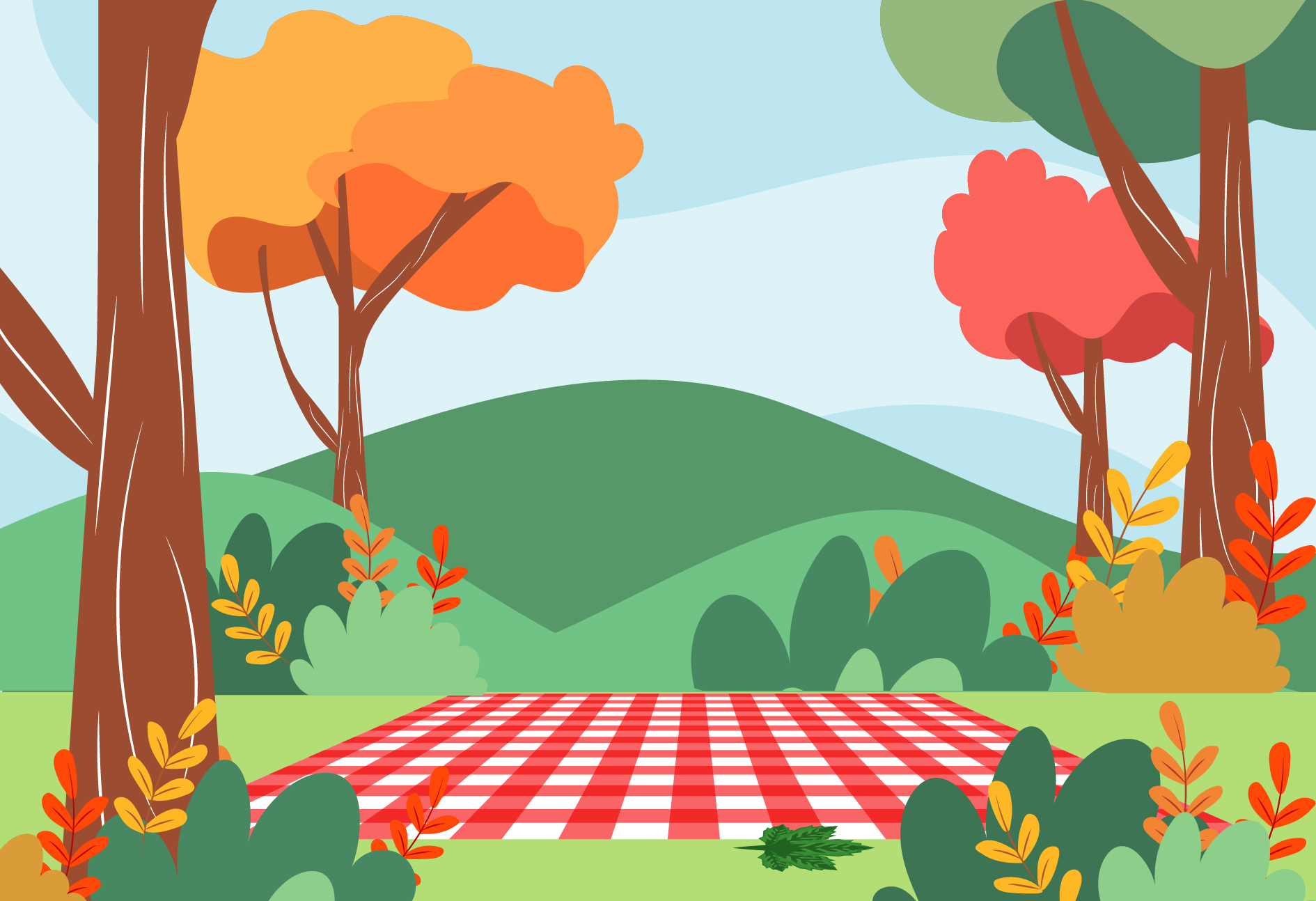 46 cm²  + 27 cm²  = ?
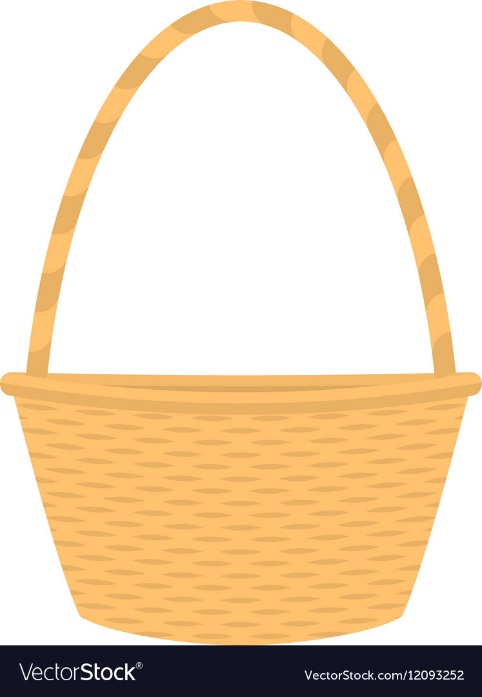 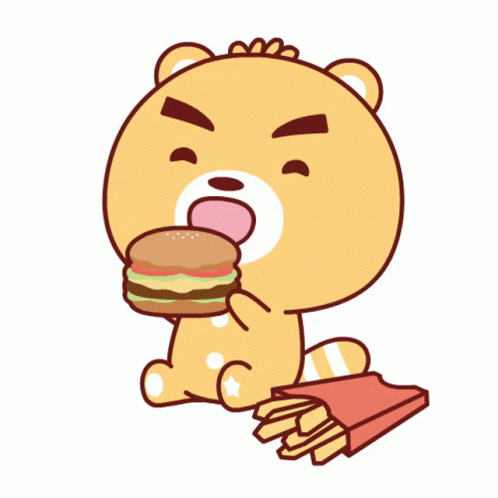 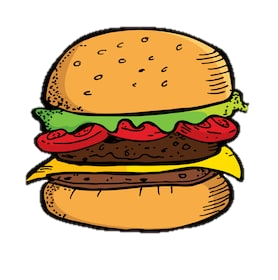 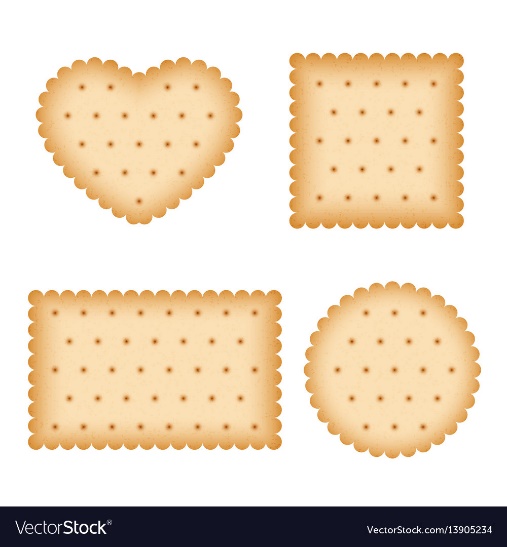 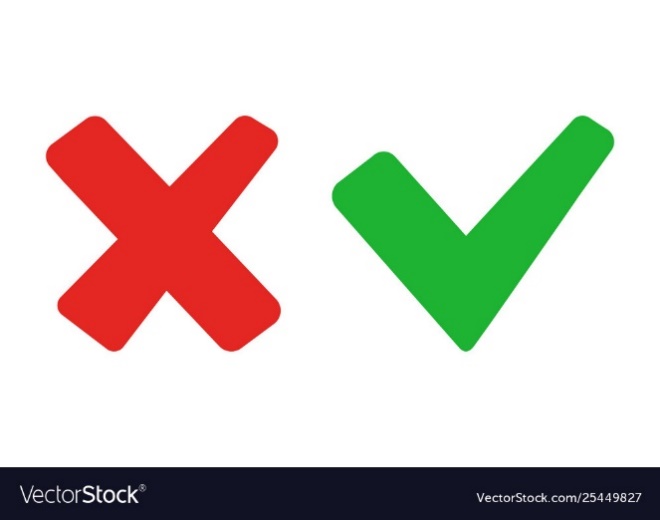 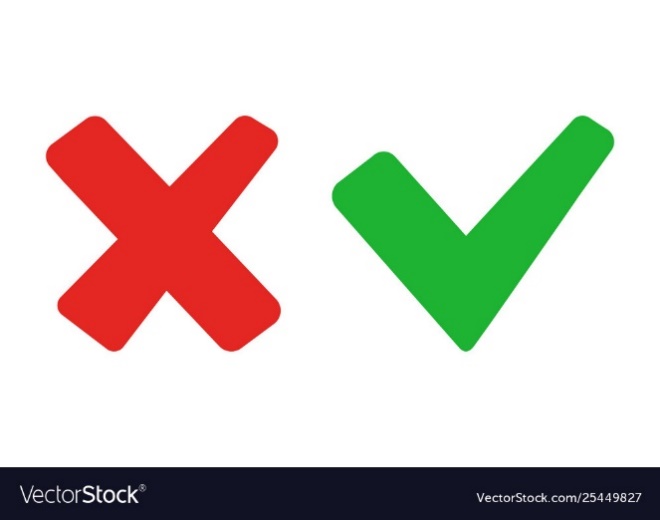 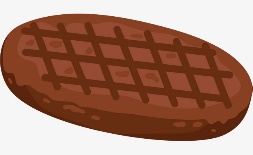 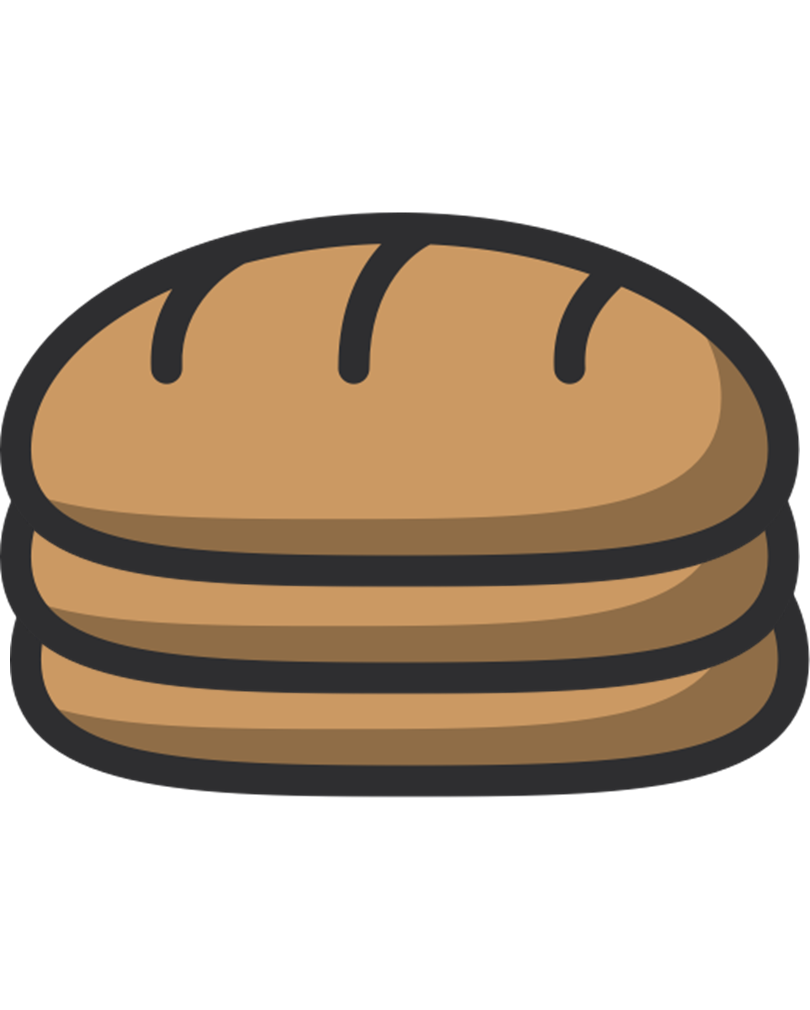 C. 63 cm²
A. 63 m²
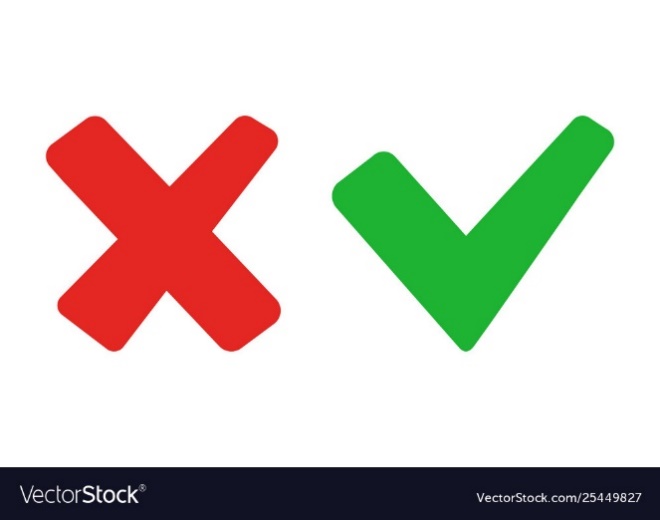 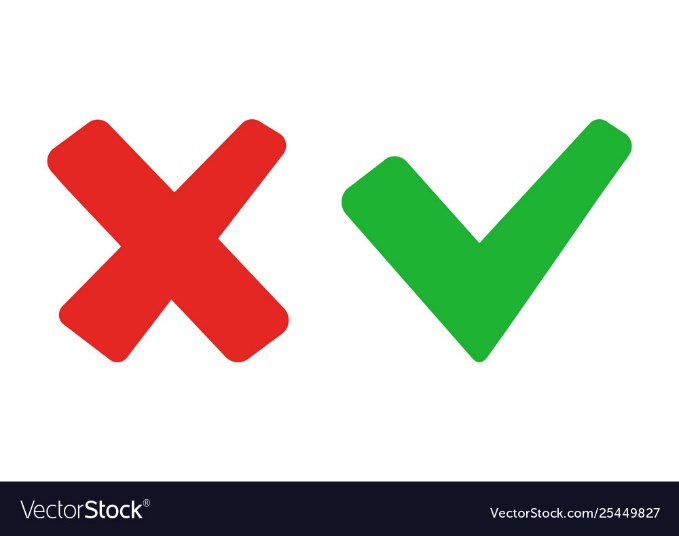 B. 73 m²
D. 73 cm²
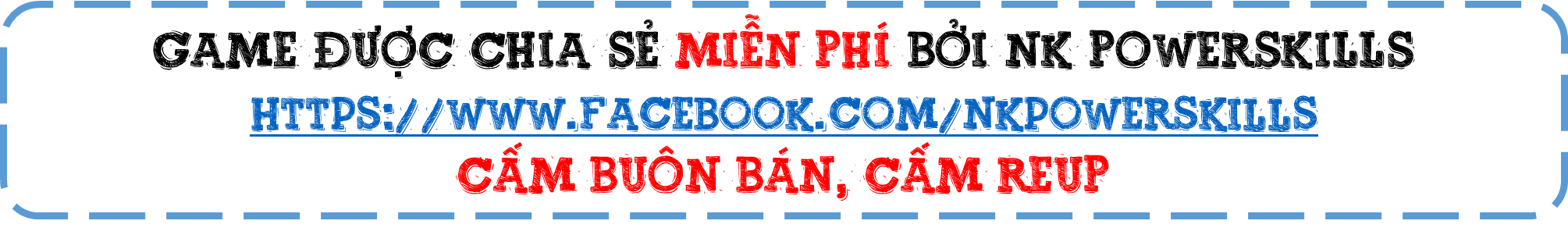 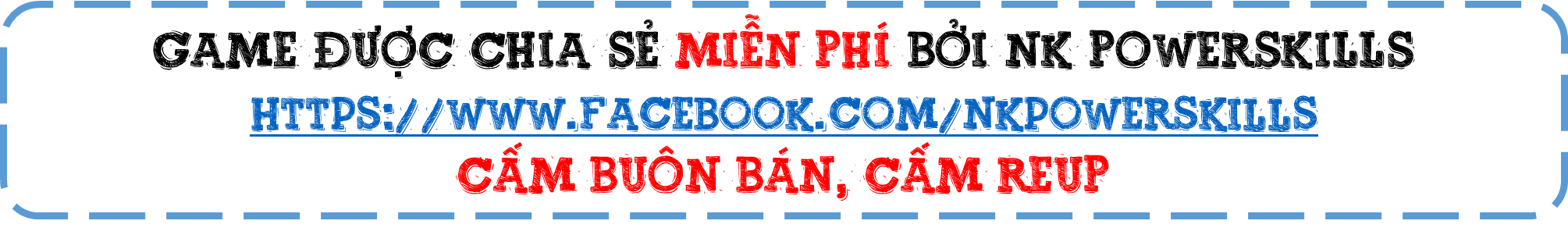 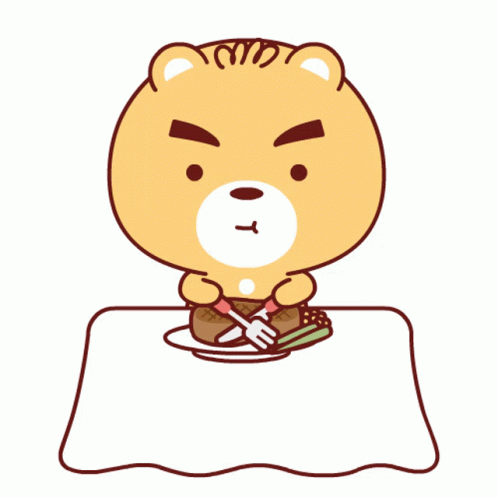 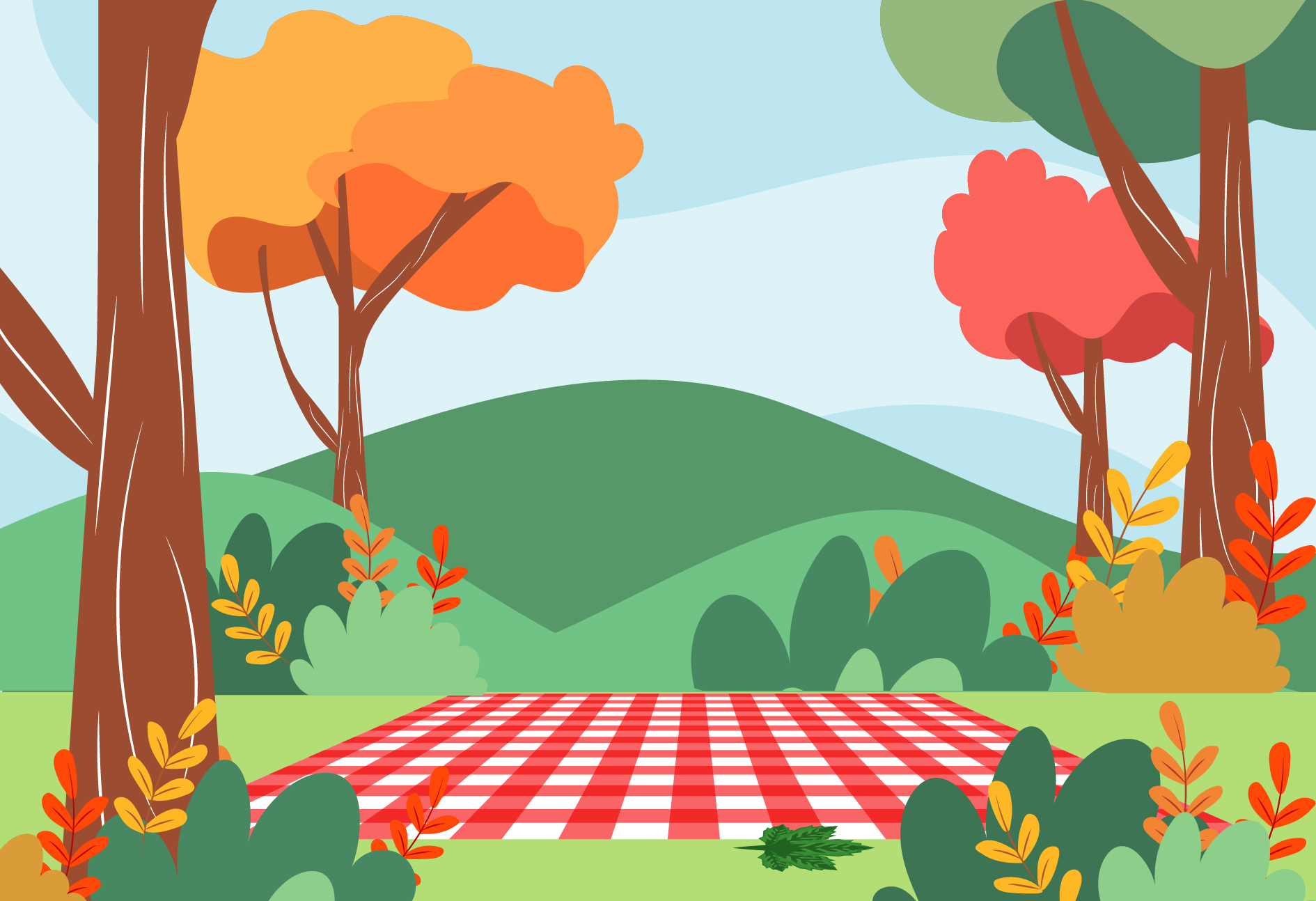 12 cm2 x 4 =
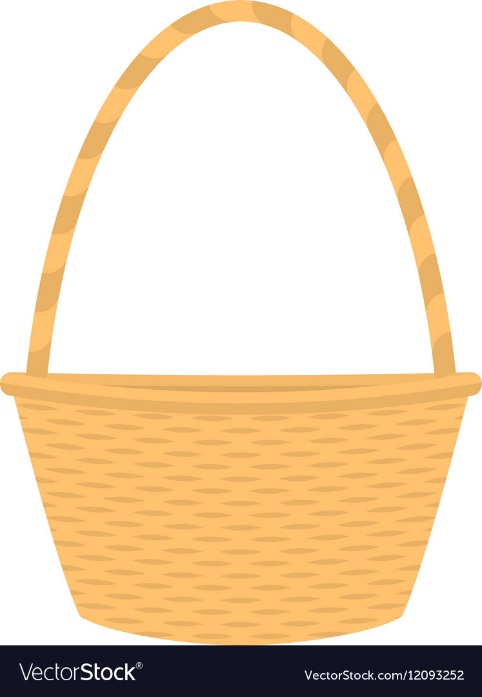 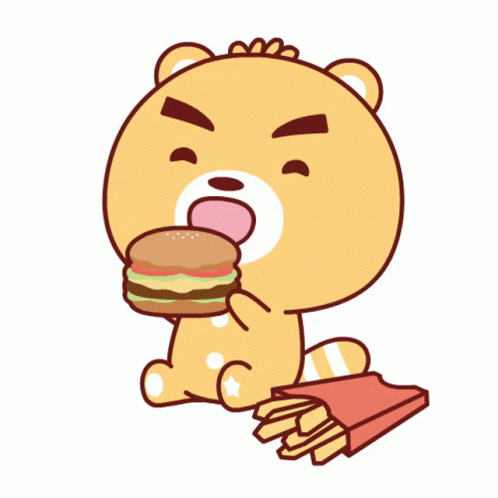 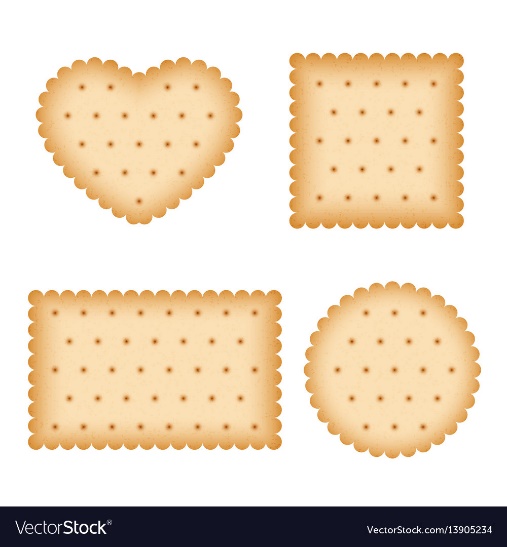 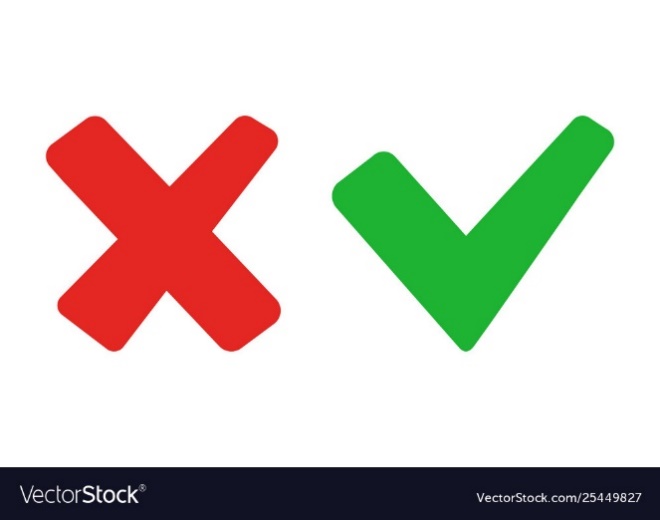 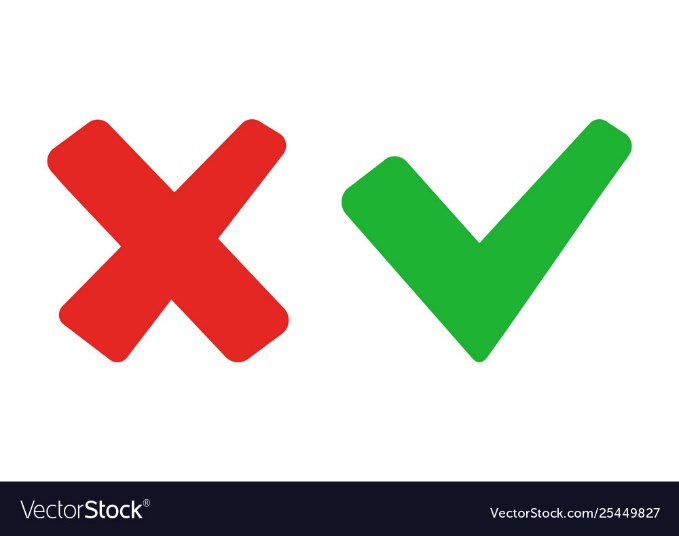 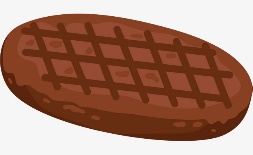 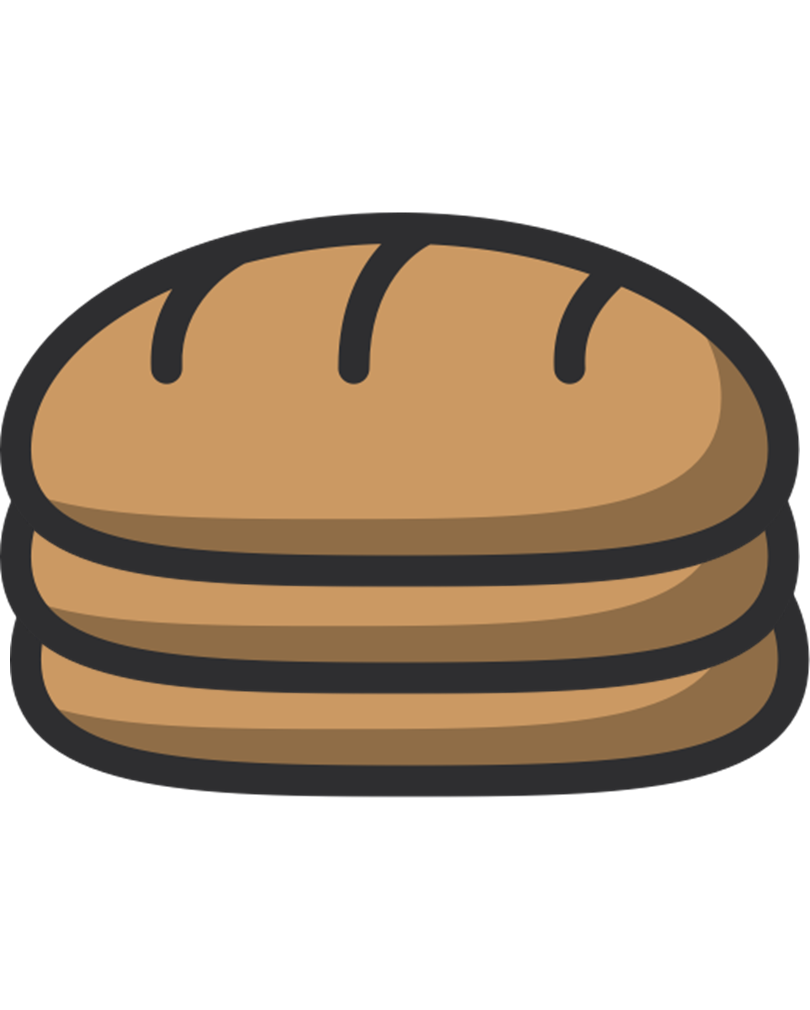 C. 46 cm2
A. 48 cm2
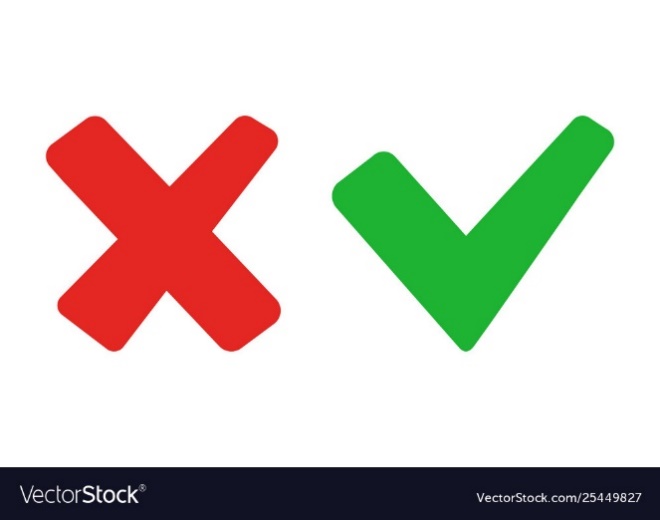 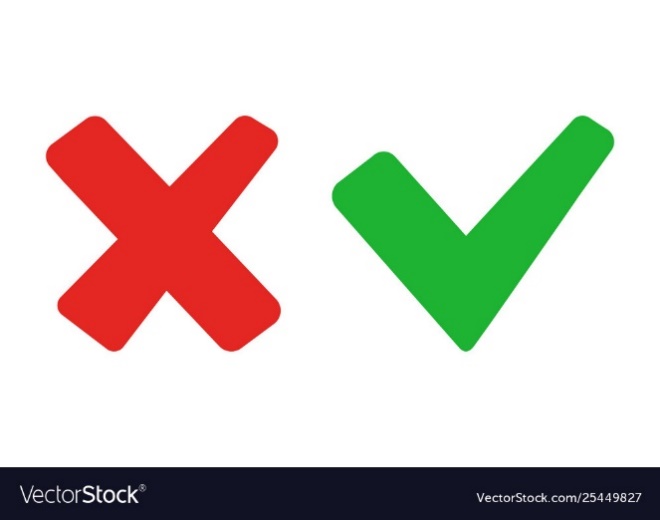 B. 44 cm2
D. 42 cm2
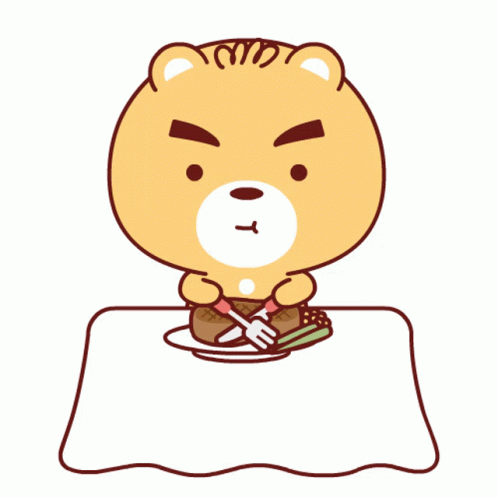 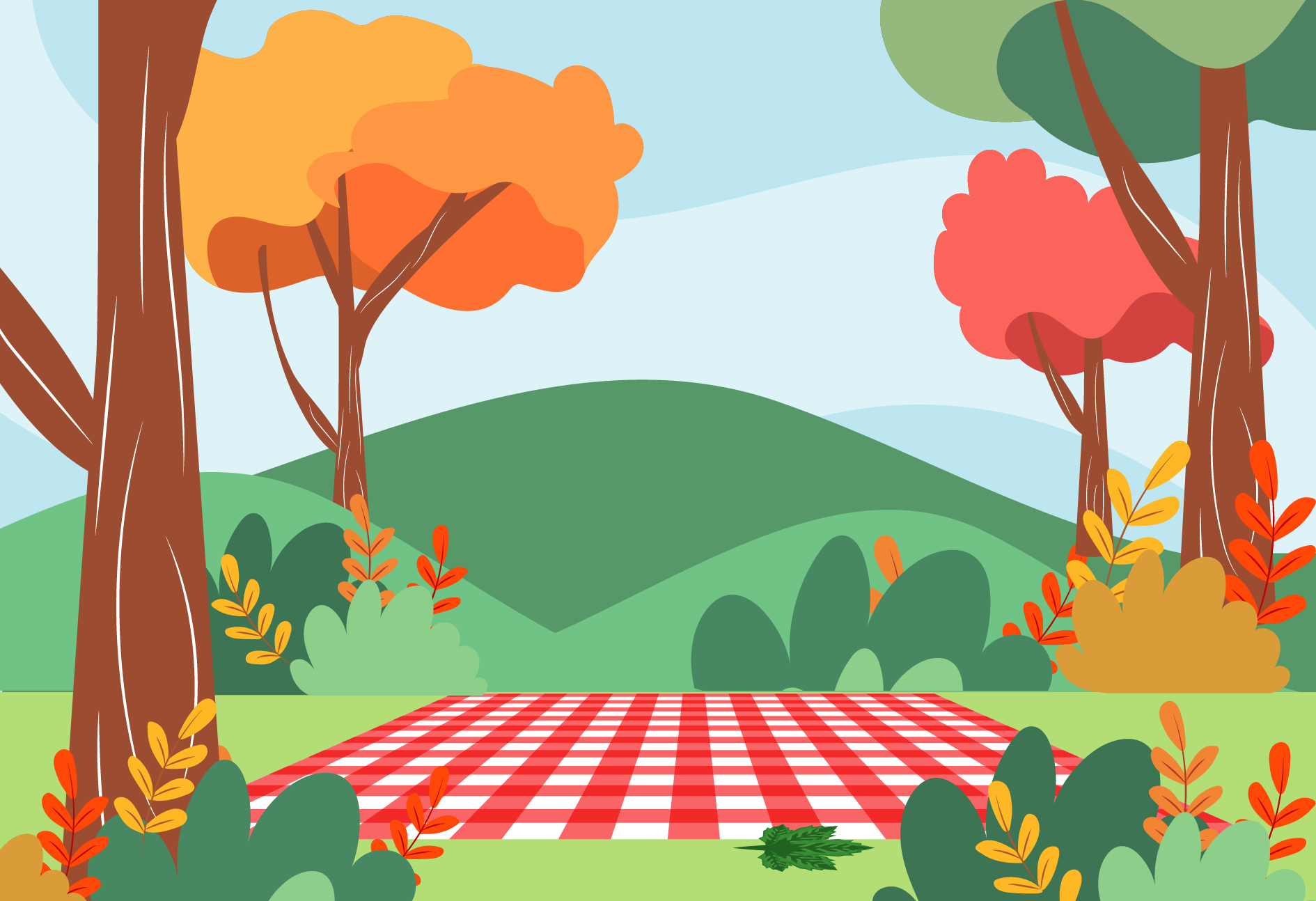 63 cm2  : 7 = ?
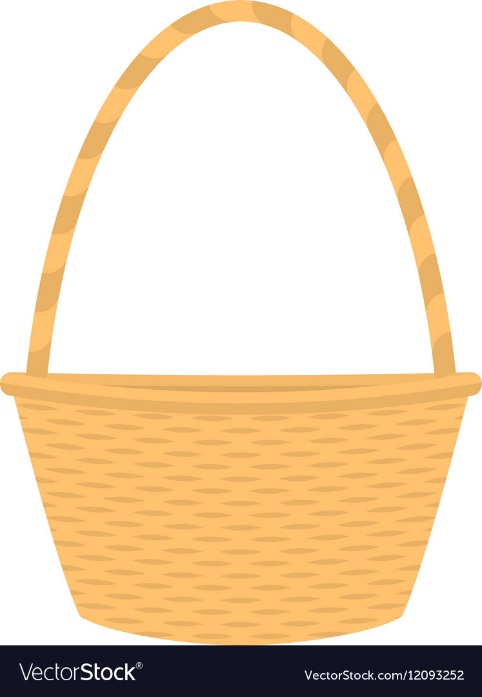 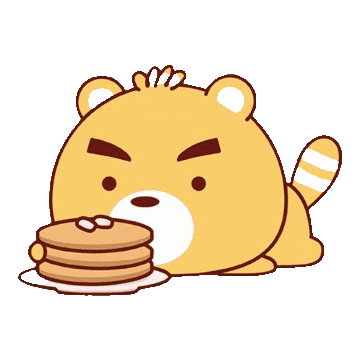 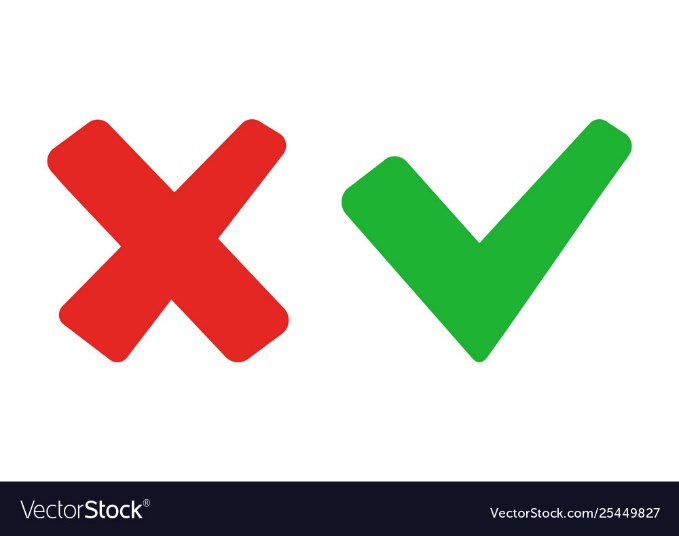 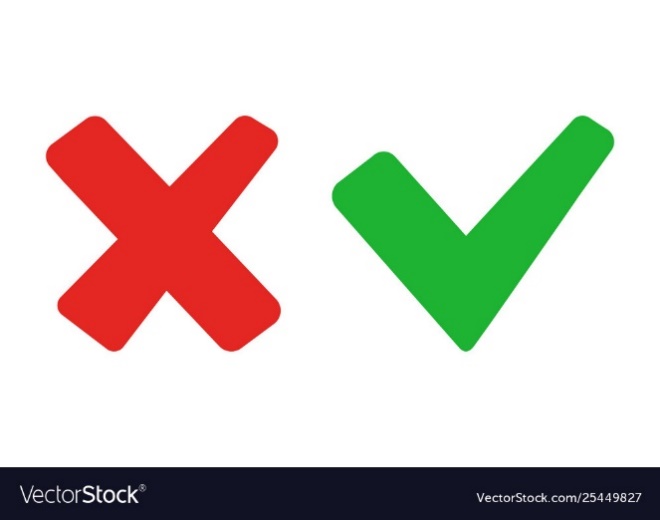 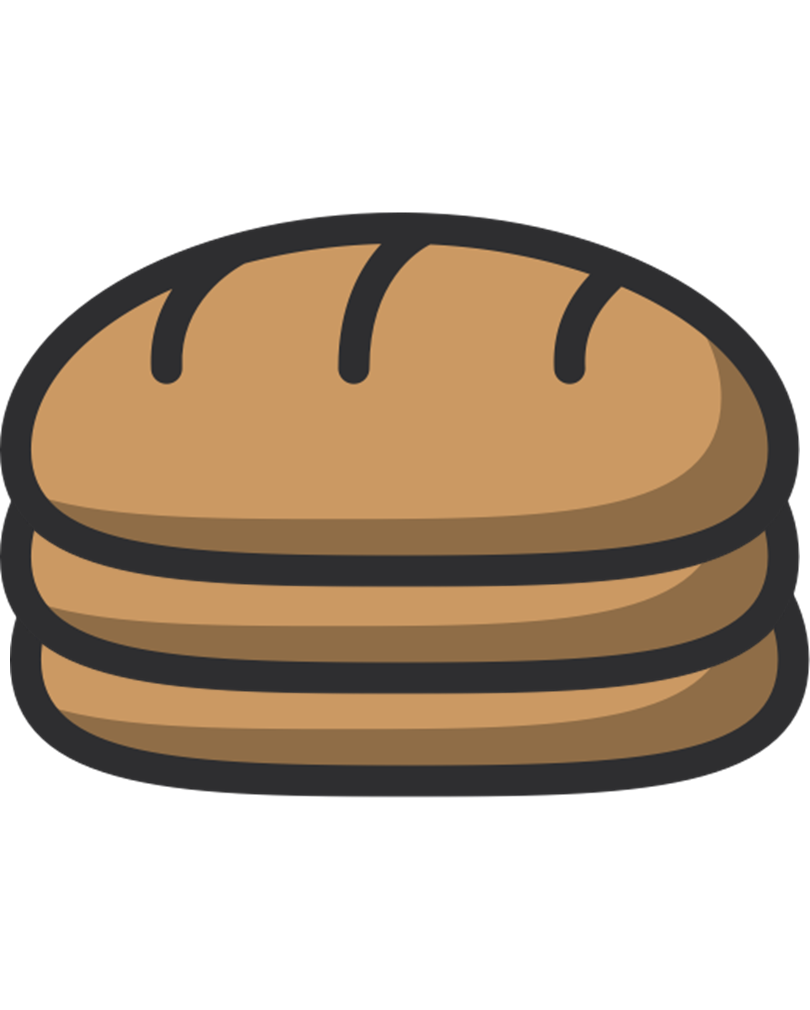 B. 9 cm2
A. 7 cm2
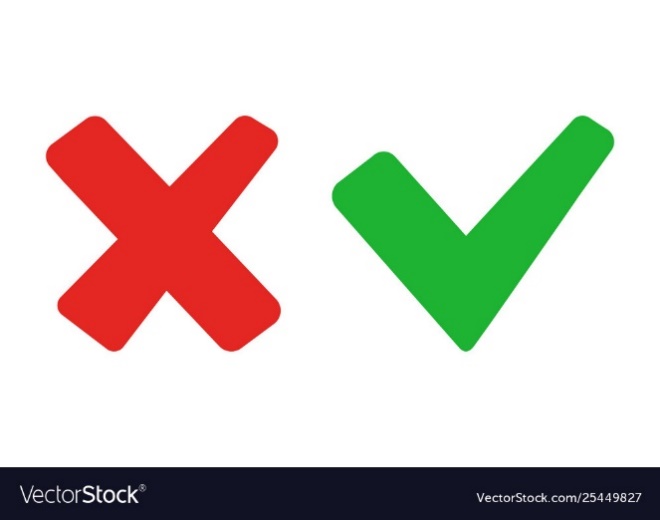 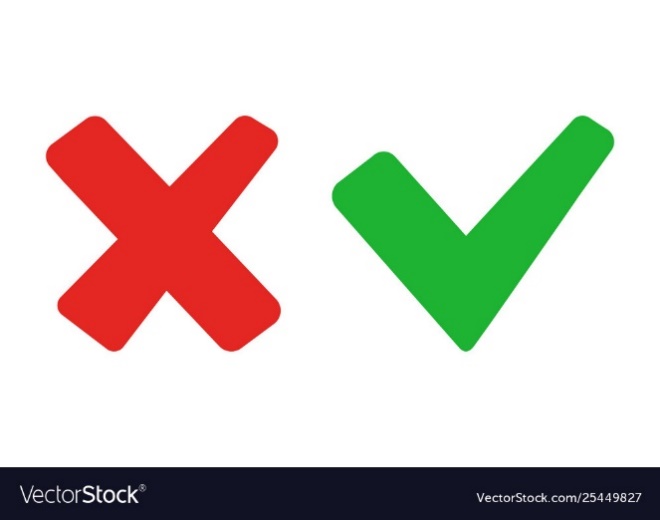 C. 8 cm2
D. 6 cm2
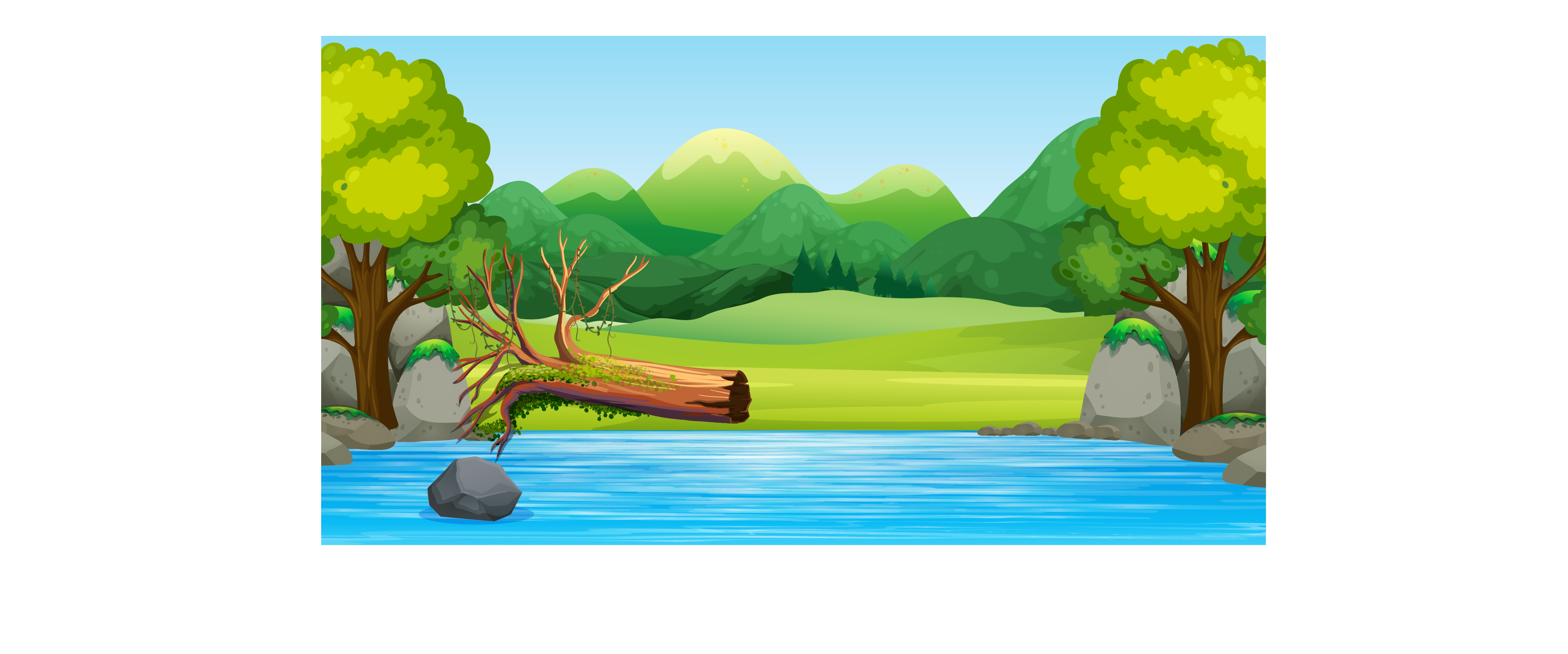 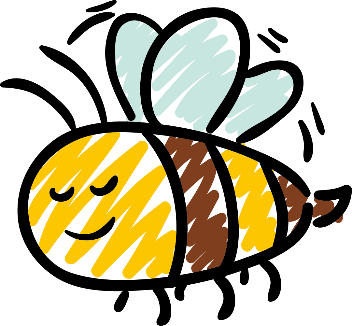 Toán
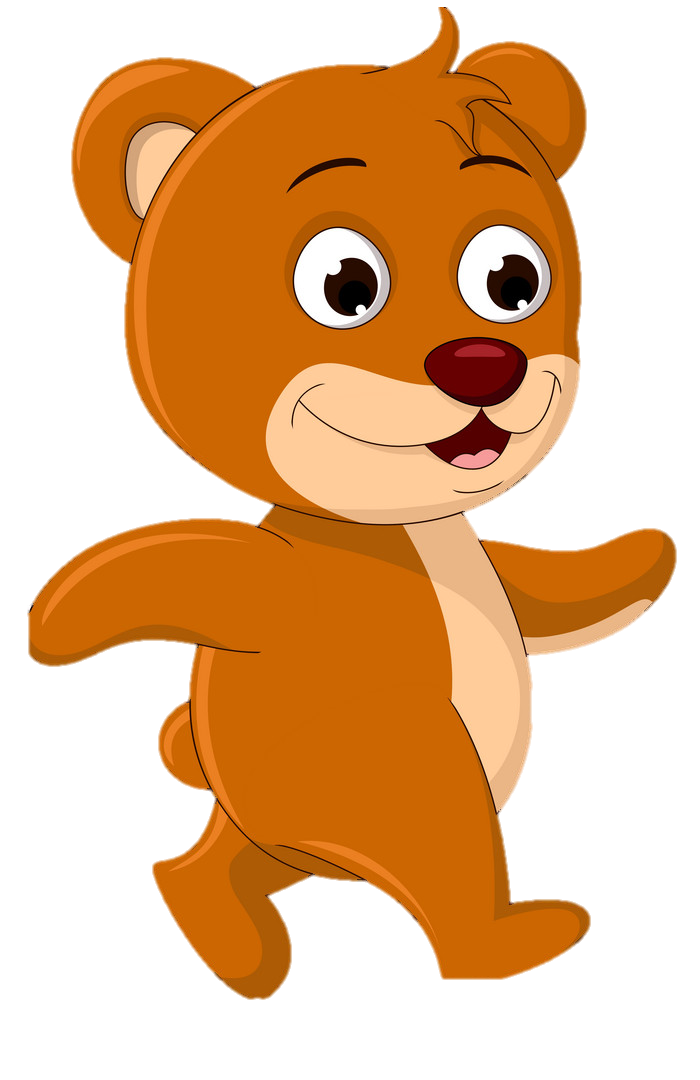 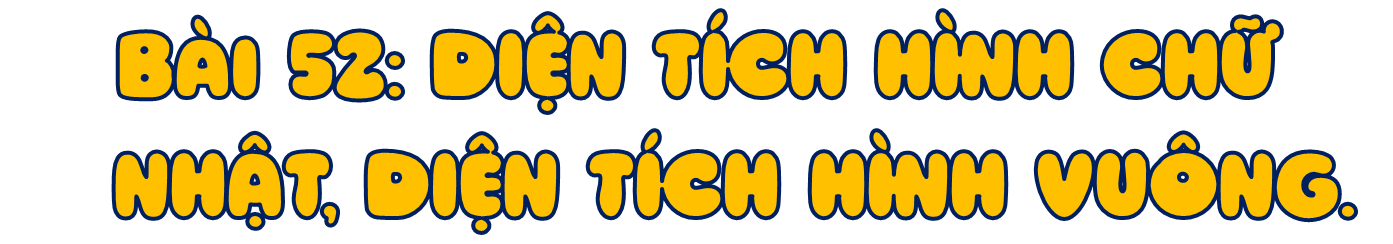 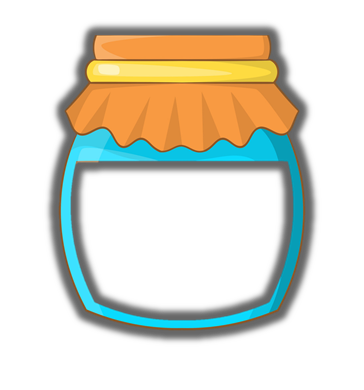 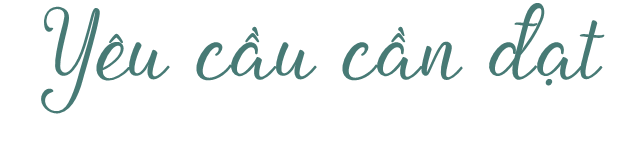 - Tính được diện tích hình chữ nhật theo quy tắc đã nêu trong SGK.
 - Vận dụng giải các bài toán thực tế liên quan đến diện tích hình chữ nhật và bài toán giải bằng hai bước tính.
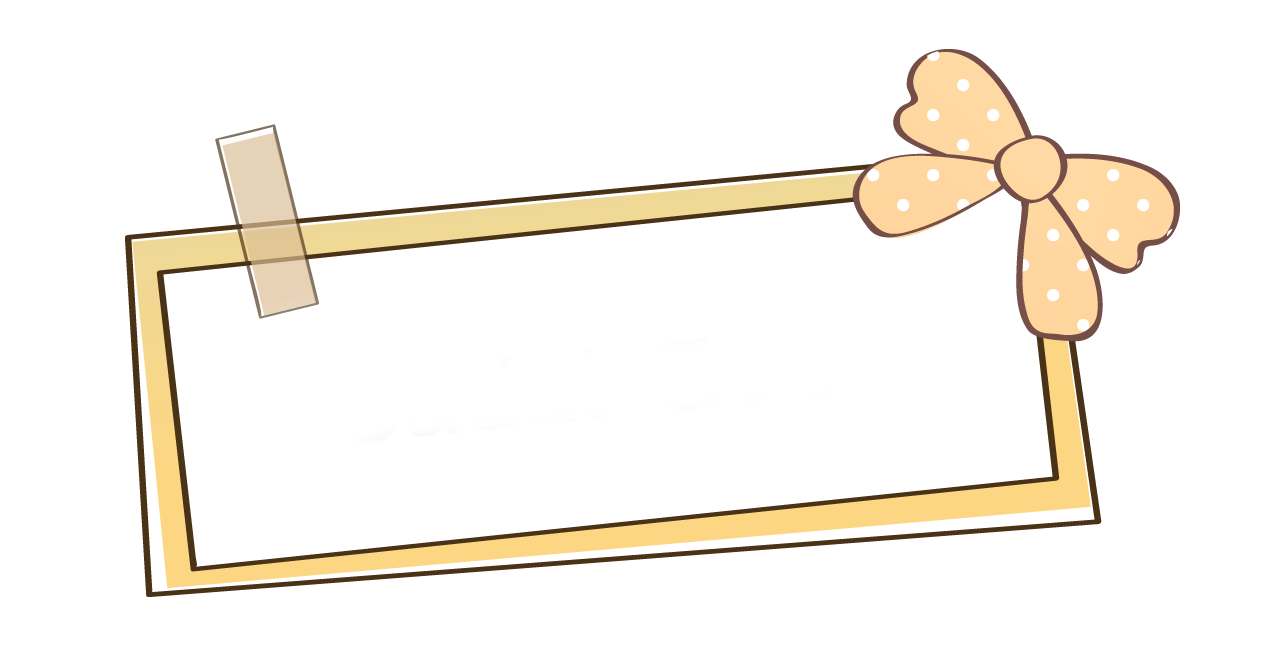 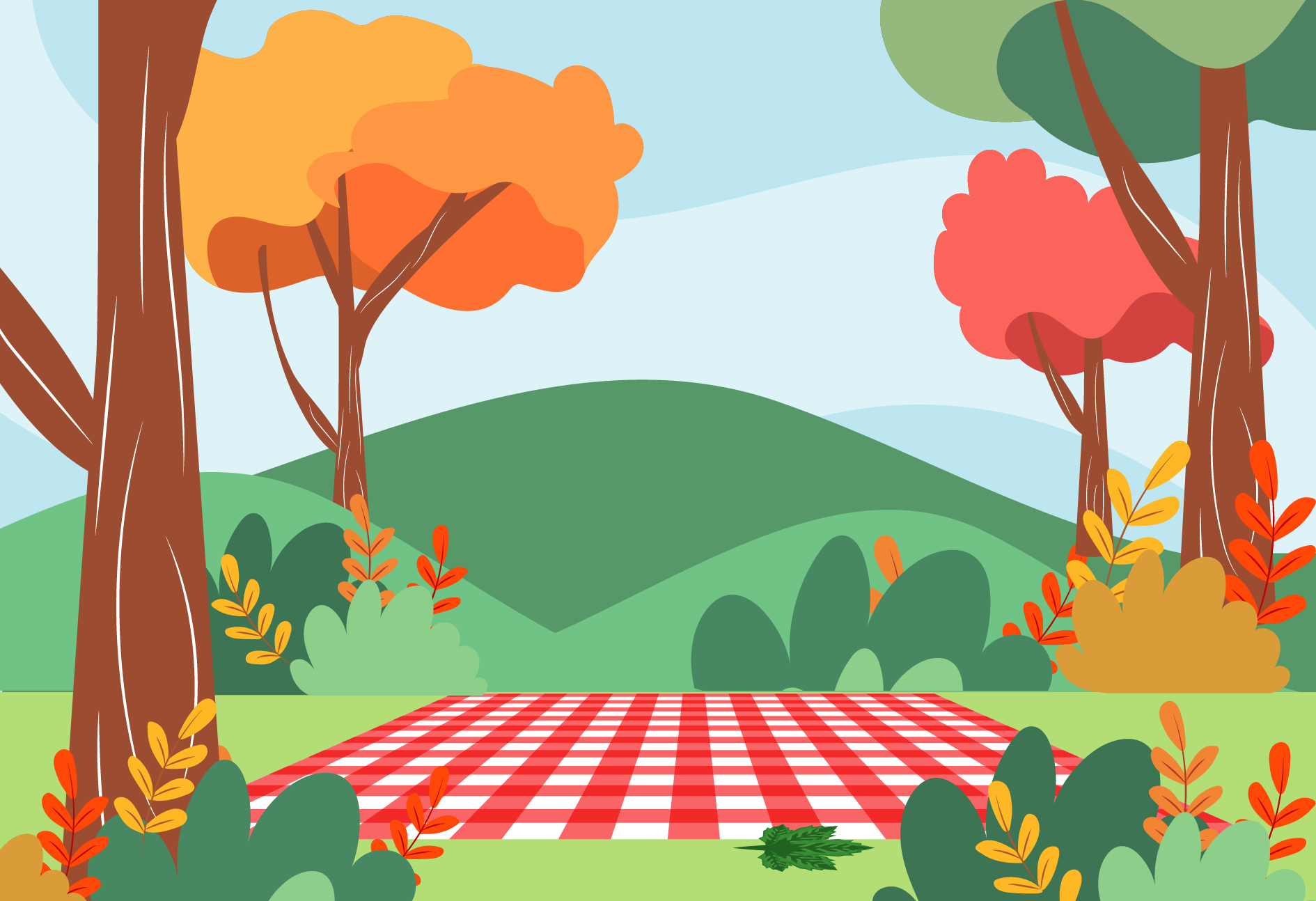 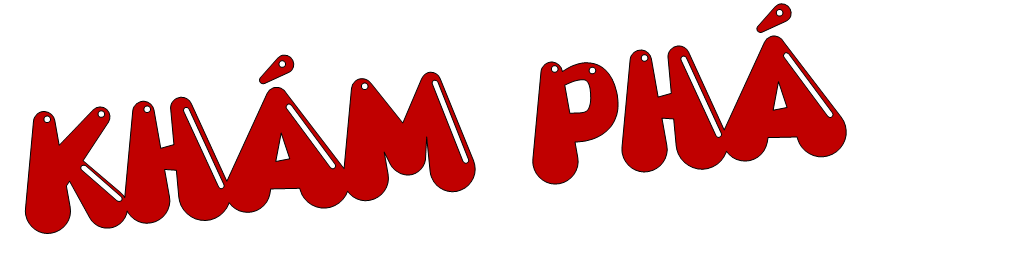 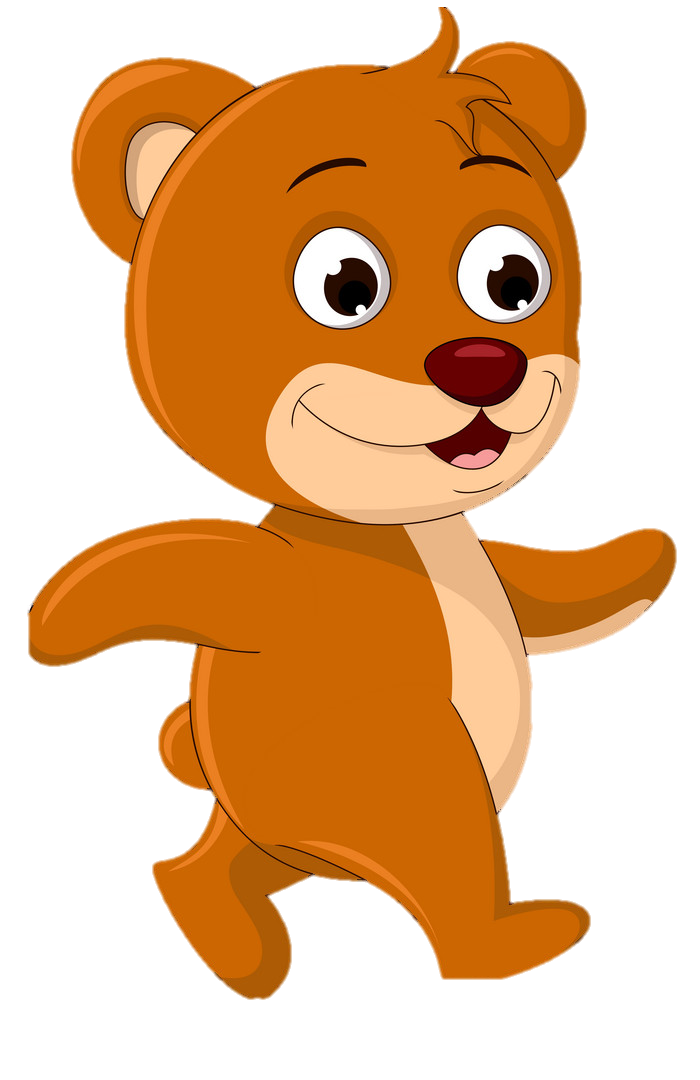 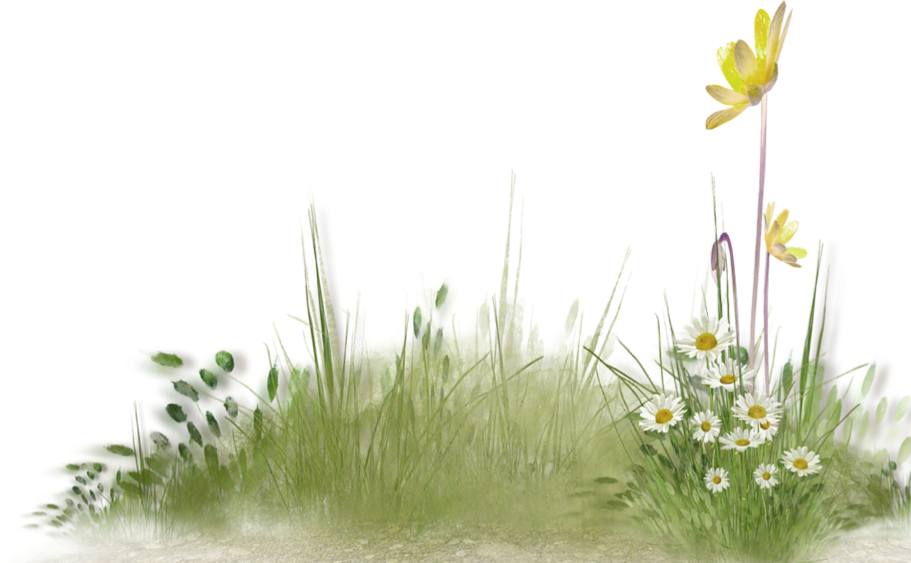 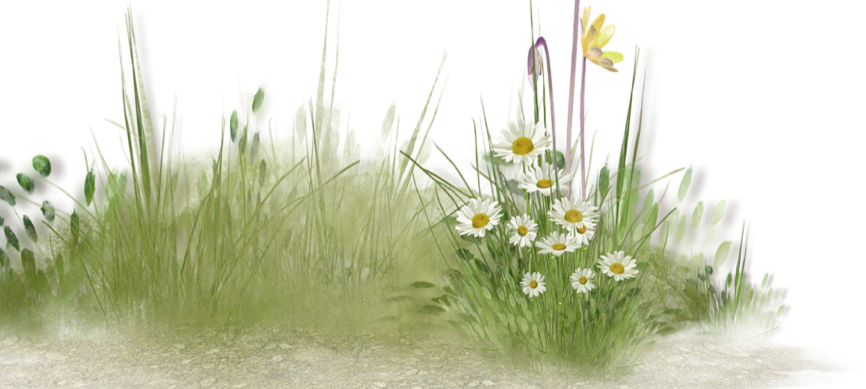 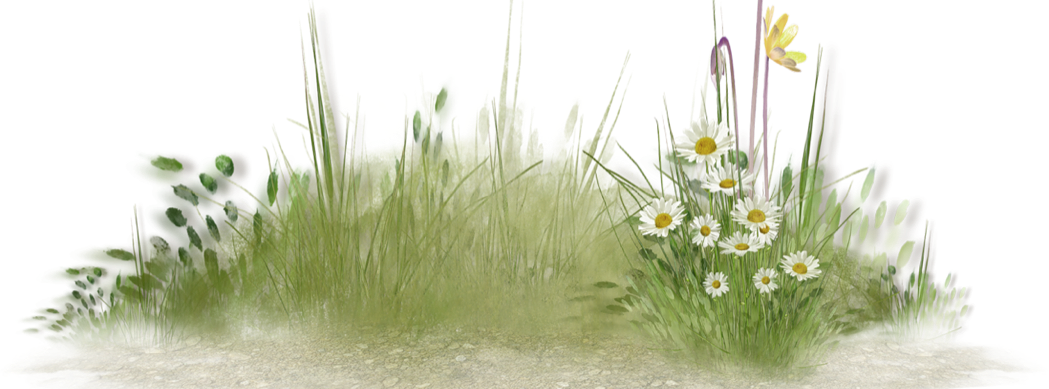 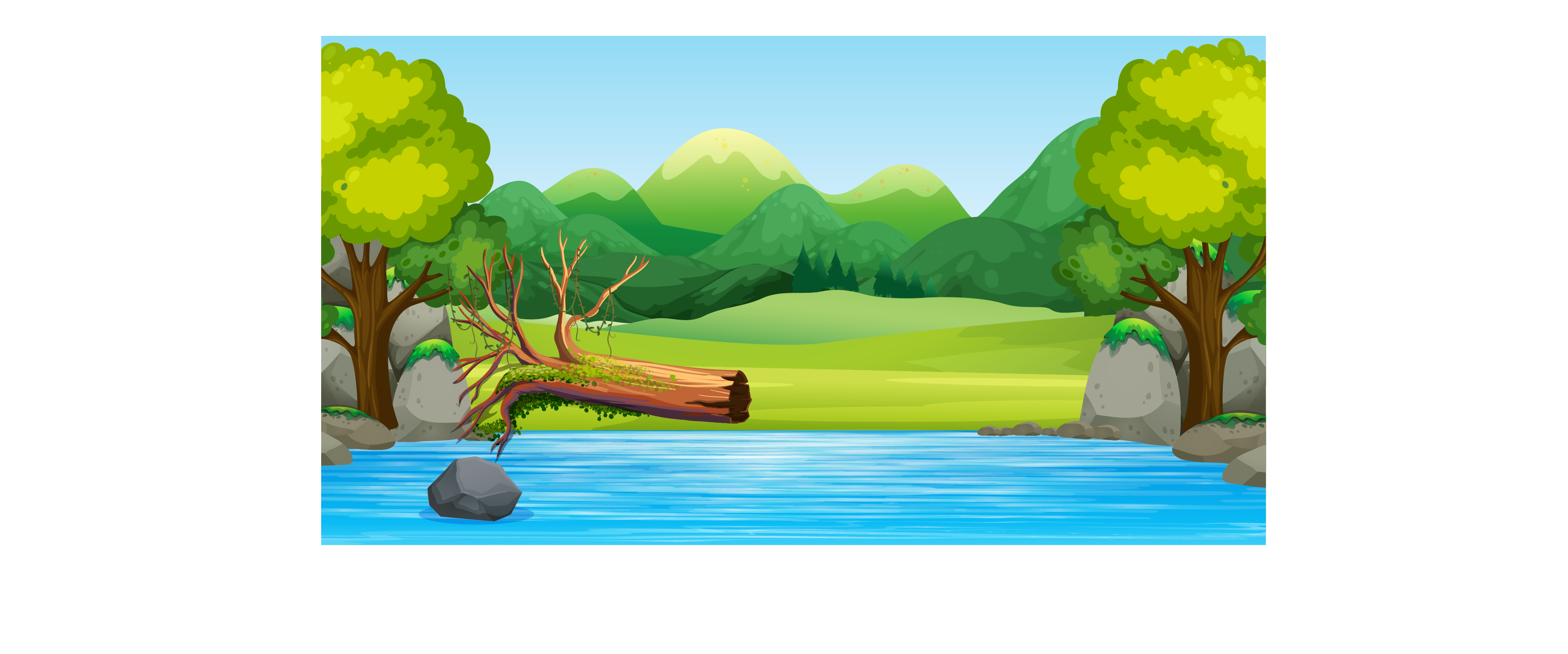 DIỆN TÍCH HÌNH CHỮ NHẬT
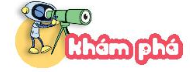 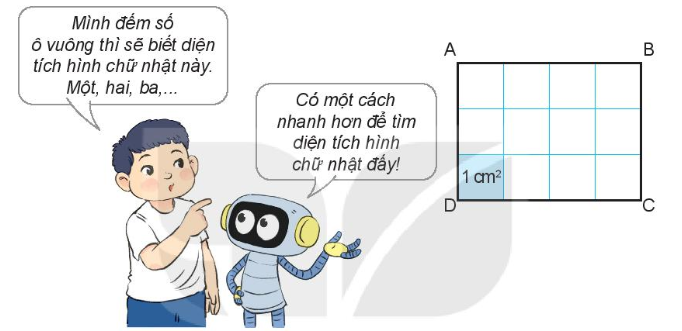 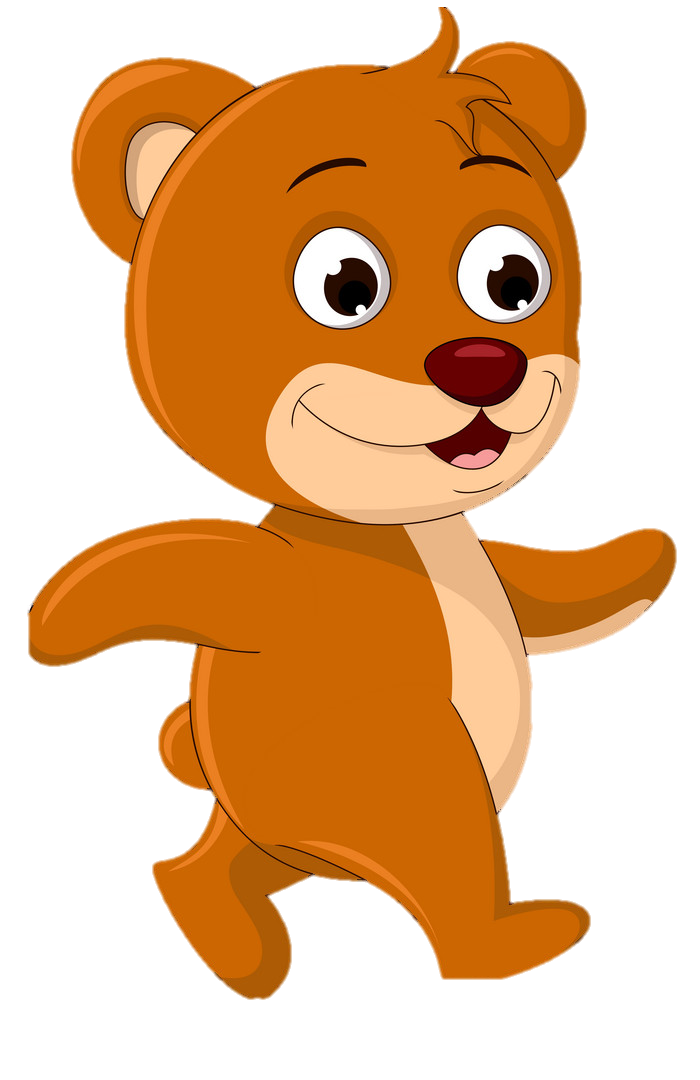 Hình chữ nhật ABCD có:
4 x 3 = 12 (ô vuông)
Diện tích mỗi ô vuông là 1 cm2.
Diện tích hình chữ nhật ABCD là:
4 x 3 = 12 (cm2))
Muốn tính diện tích hình chữ nhật ta lấy chiều dài nhân với chiều rộng (cùng đơn vị đo)
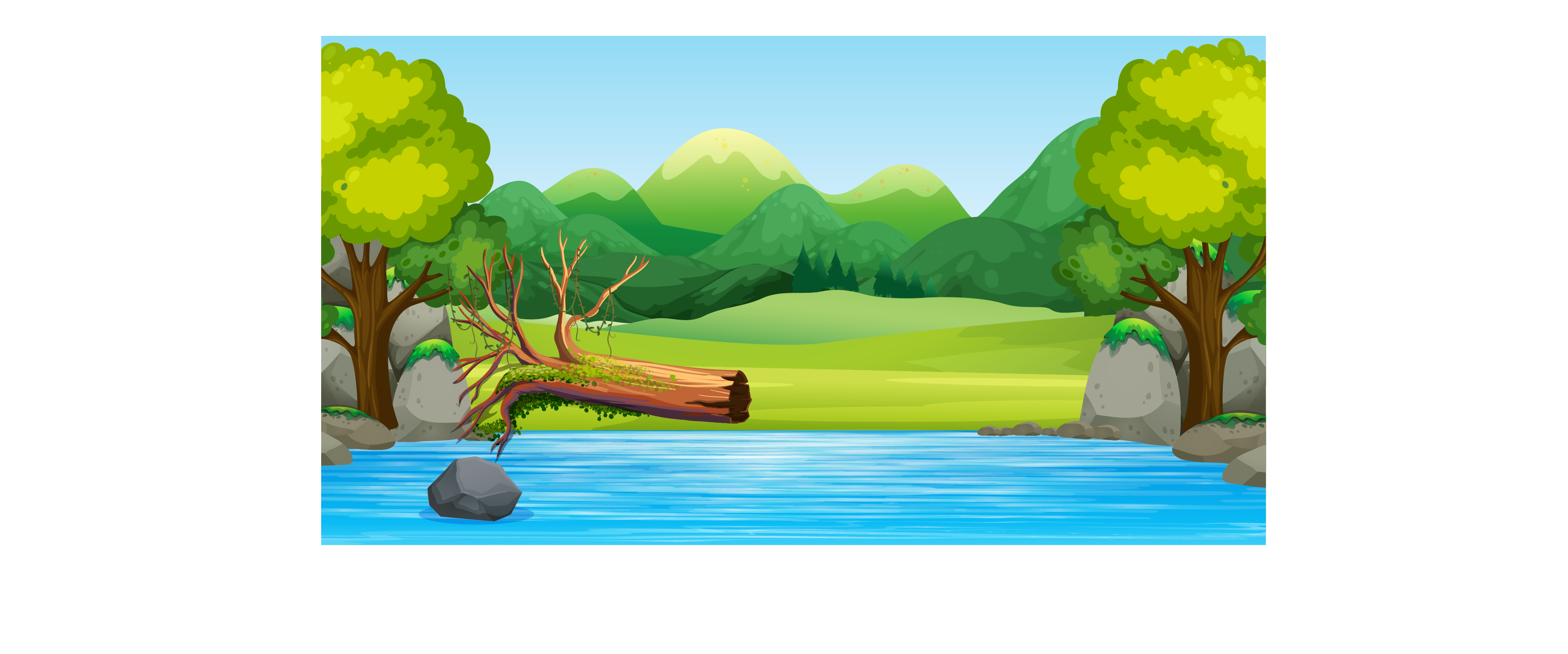 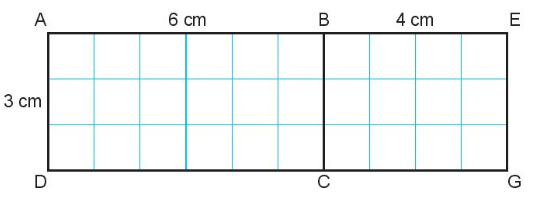 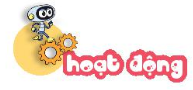 10 cm
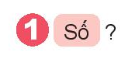 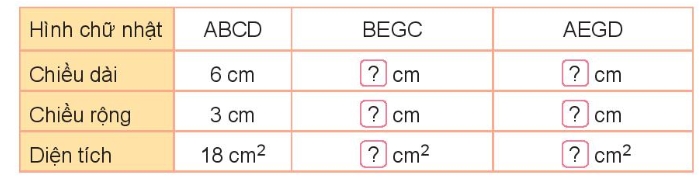 10
4
3
3
12
30
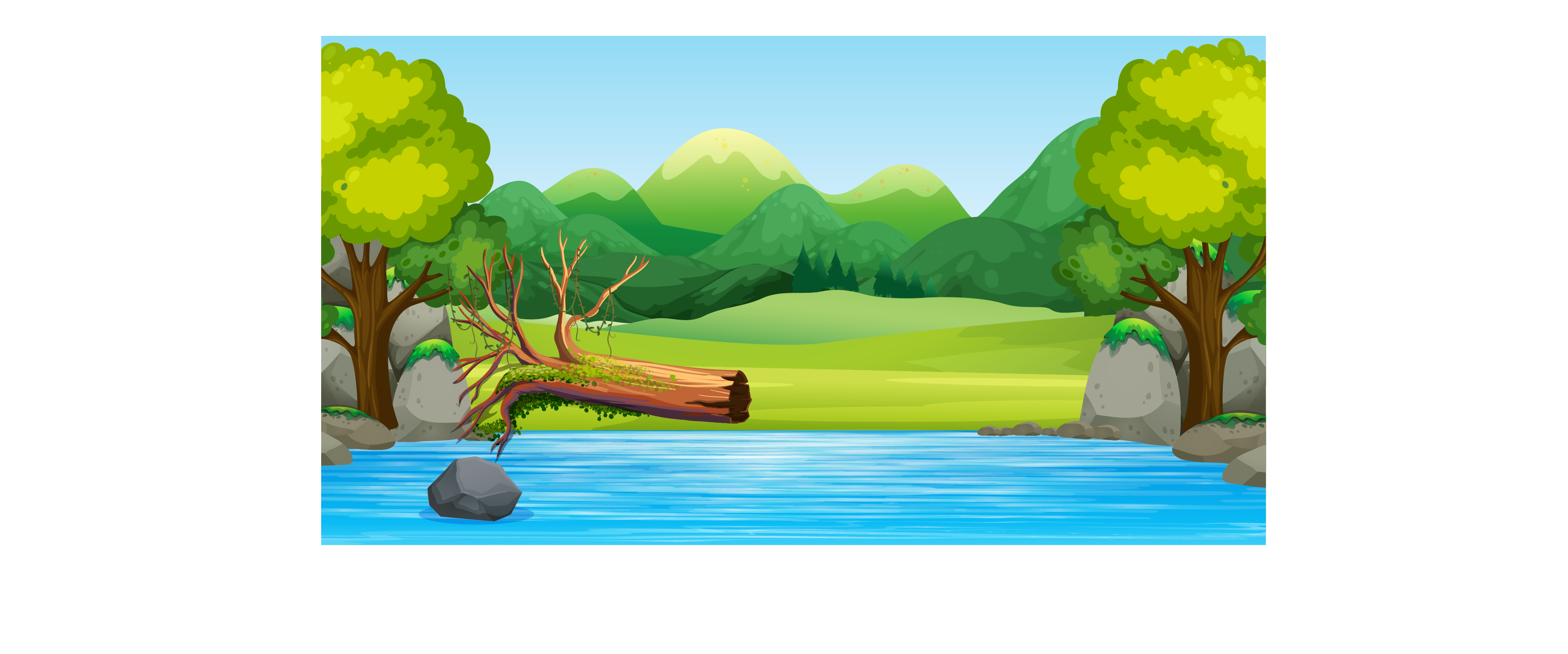 Một tấm gỗ hình chữ nhật có chiều rộng 5 cm, chiều dài 15 cm. Tính diện tích tấm gỗ đó.
2
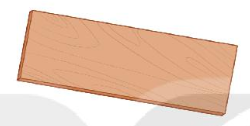 Bài giải
Diện  tích tấm gỗ là:
15 x 5 = 75 (cm2)
Đáp số: 75 cm2
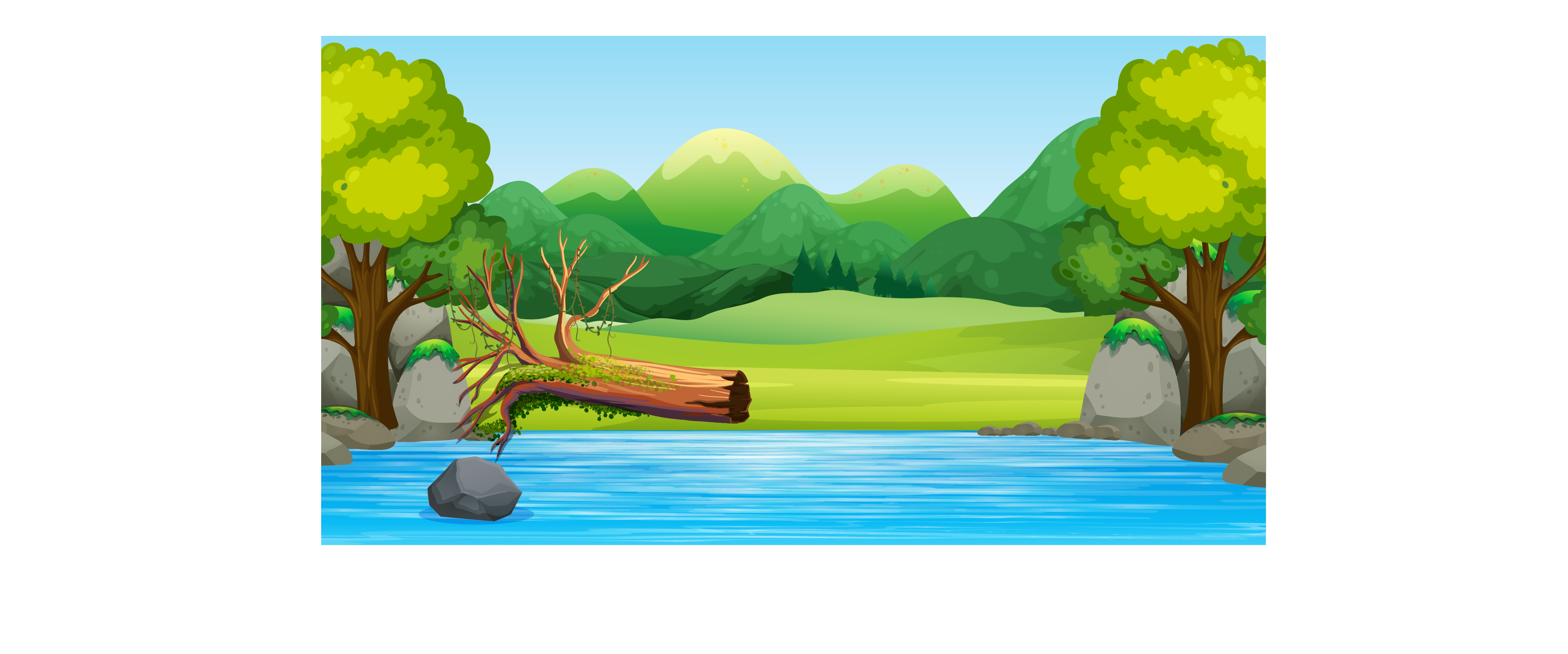 Bu-ra-ti-no bẻ miếng sô-cô-la thành bốn miếng nhỏ rồi chia cho 4 bạn như hình vẽ. Hỏi mỗi bạn nhận được miếng sô-cô-la bao nhiêu xăng-ti-mét vuông?
3
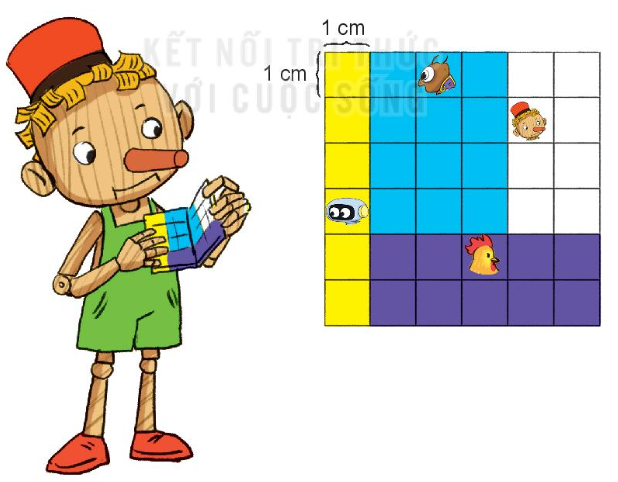 Muốn tìm mỗi bạn nhận được miếng sô-cô-la bao nhiêu xăng-ti-mét vuông em làm thế nào?
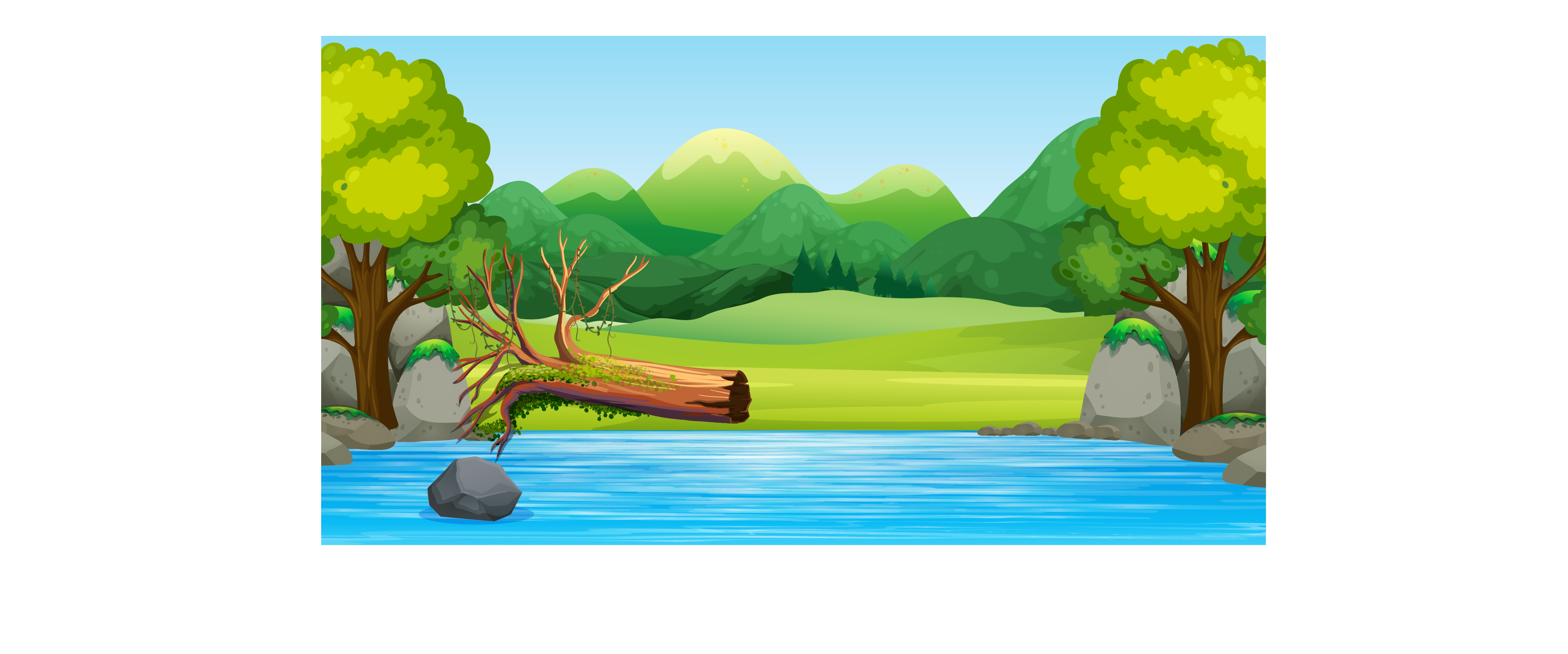 Miếng sô-cô-la của Rô-bốt có chiều dài là 6 cm; chiều rộng là 1 cm.
   => Bạn Rô-bốt nhận được miếng sô-cô-la có diện tích là 6 x 1 = 6 cm2 
- Miếng sô-cô-la của bạn chim có chiều dài là 4 cm; chiều rộng là 3 cm.
=> Bạn chim nhận được miếng sô-cô-la có diện tích là 4 x 3 = 12 cm2.
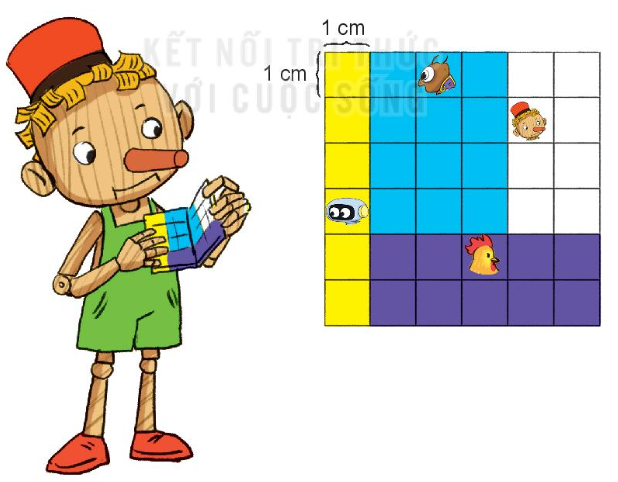 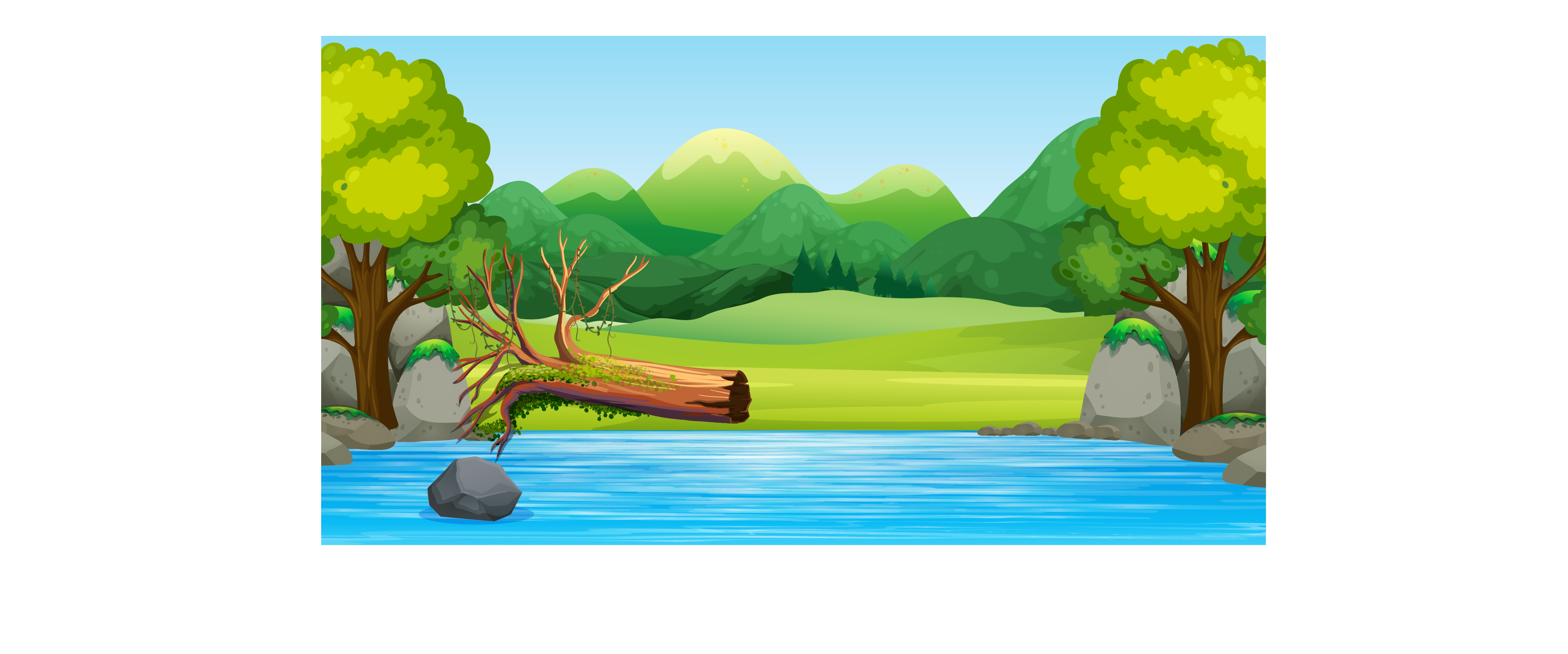 - Miếng sô-cô-la màu trắng có chiều dài là 4 cm; chiều rộng là 2 cm.
  => Bạn Bu-ra-ti-nô nhận được miếng sô-cô-la có diện tích 4 x 2 = 8 cm2 
- Miếng sô-cô-la màu tím có chiều dài là 5 cm; chiều rộng là 2 cm.
  => Bạn gà nhận được miếng sô-cô-la có diện tích 5 x 2 = 10 cm2
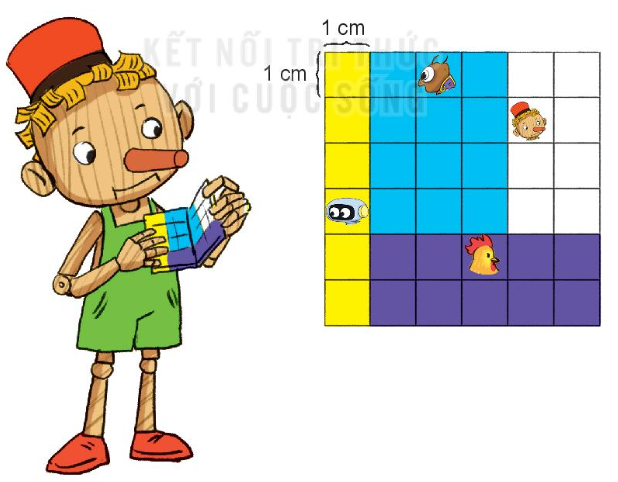 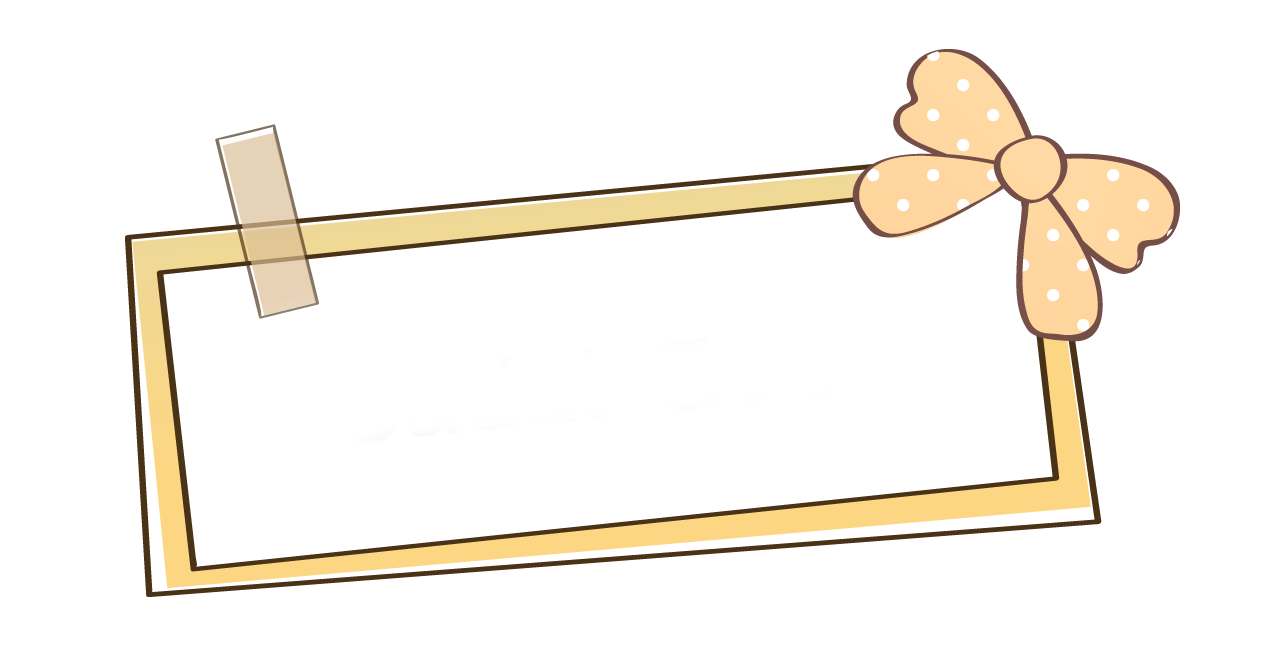 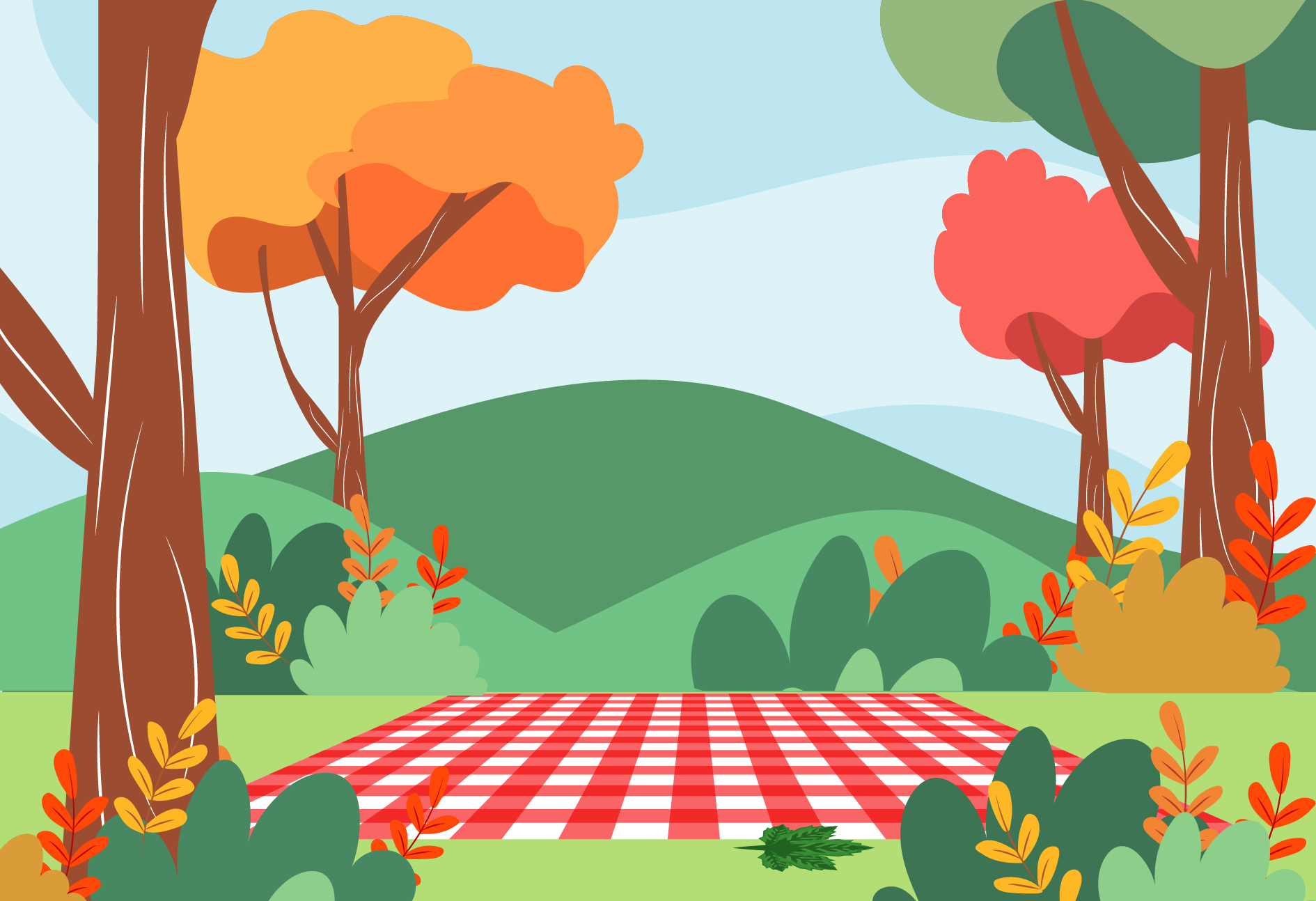 Vận dụng
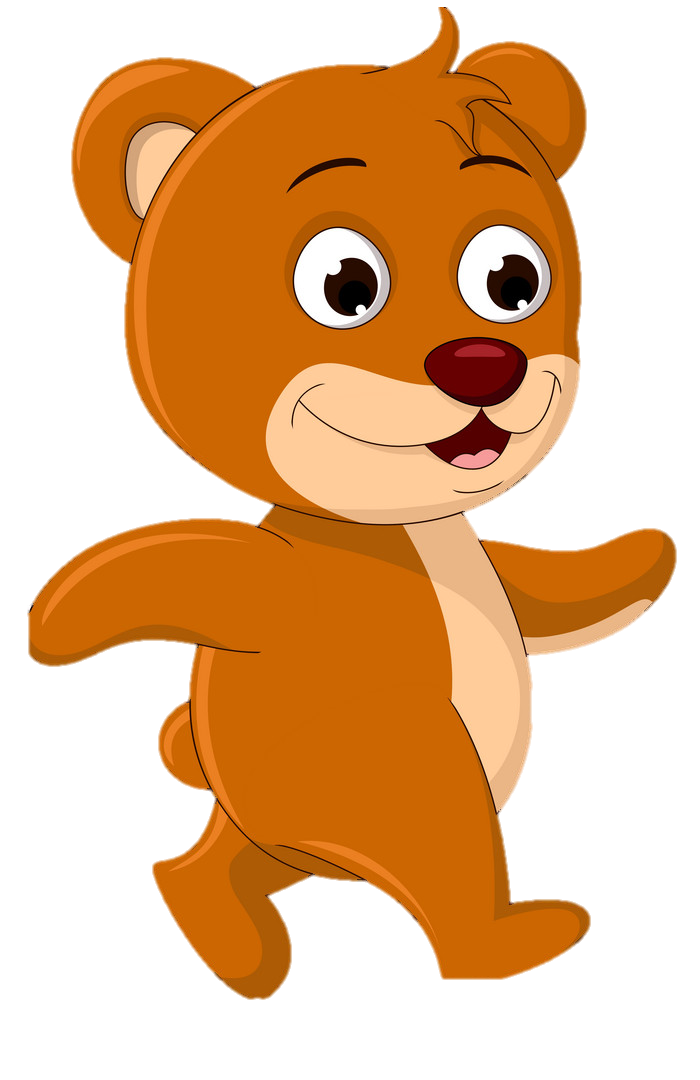 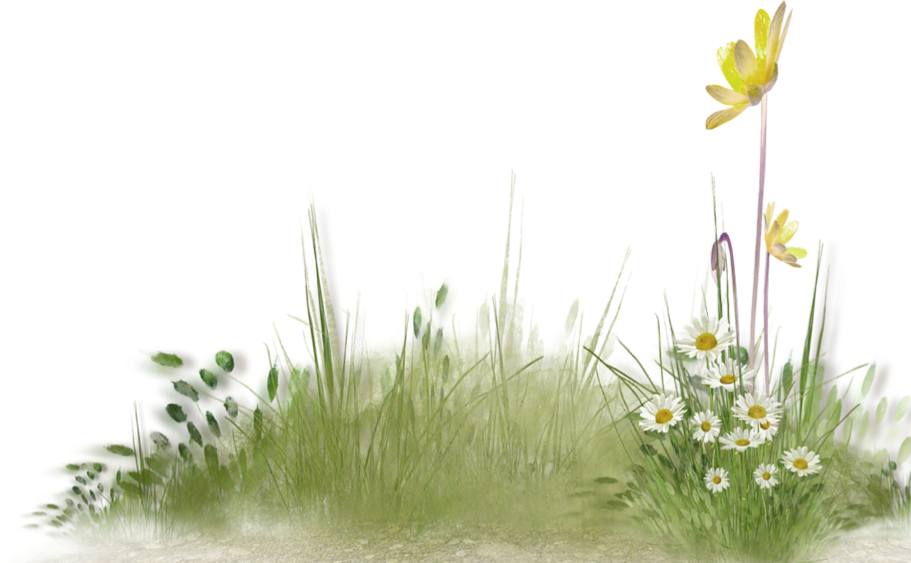 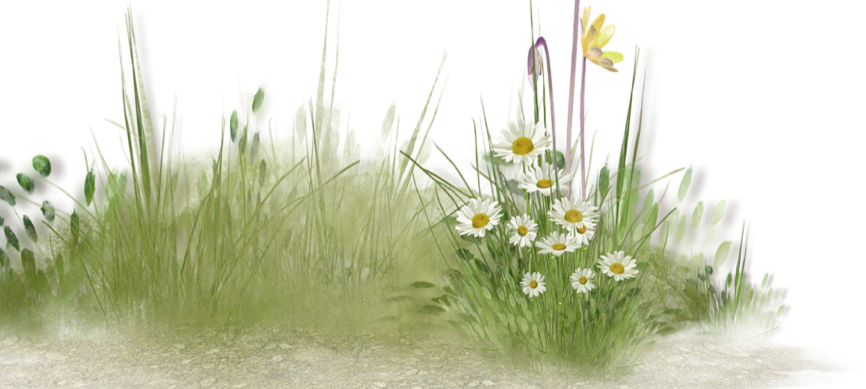 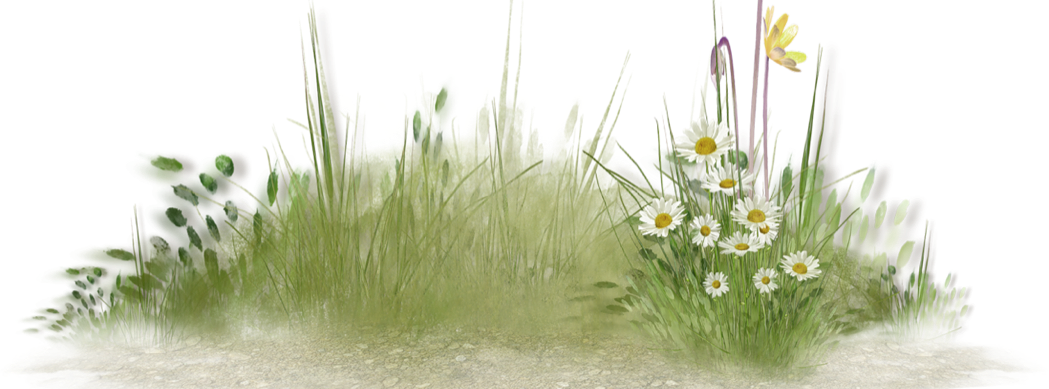 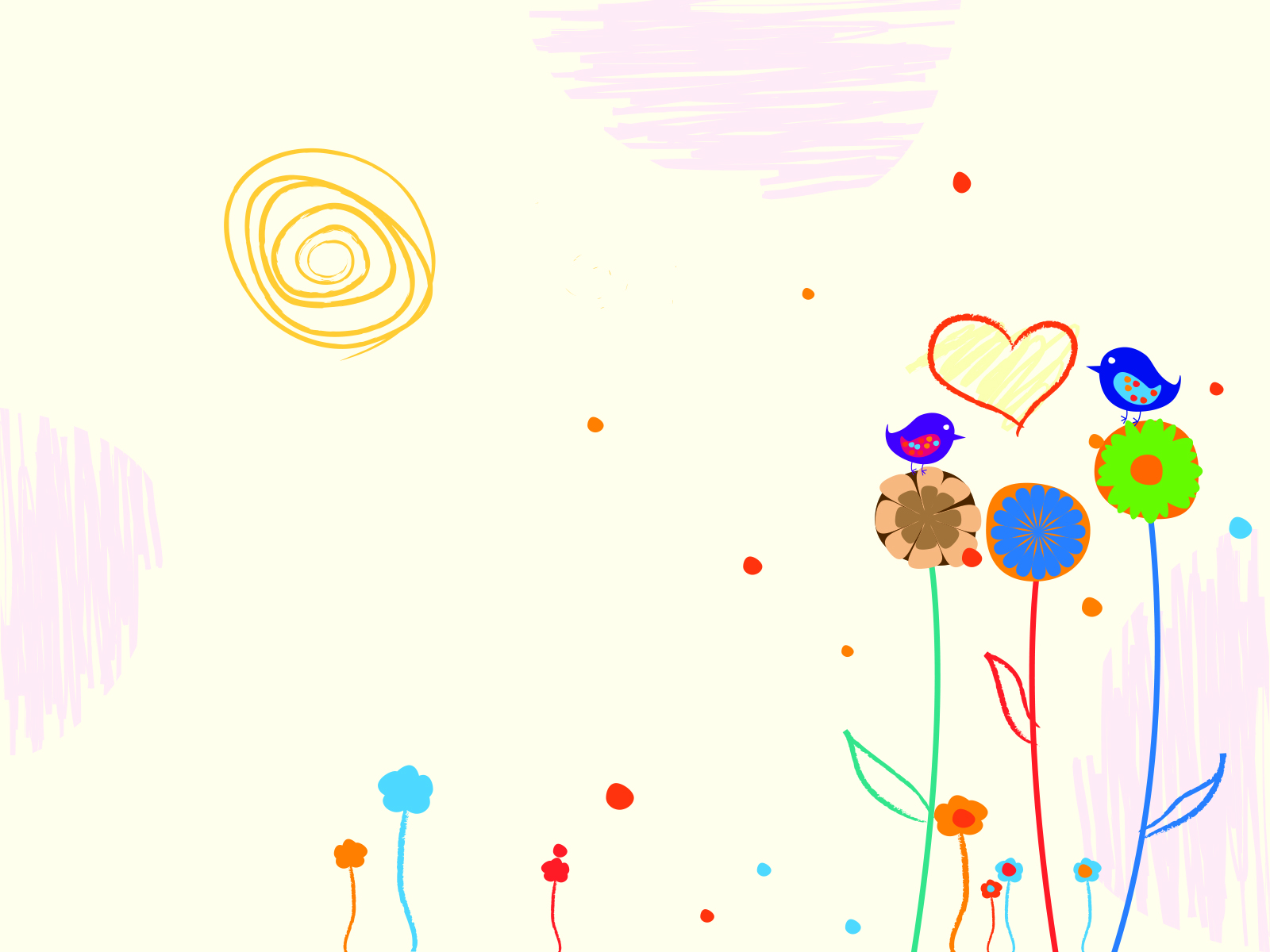 Muốn tính diện tích hình chữ nhật ta làm như thế nào?
Ta lấy chiều dài nhân với chiều rộng (cùng đơn vị đo)
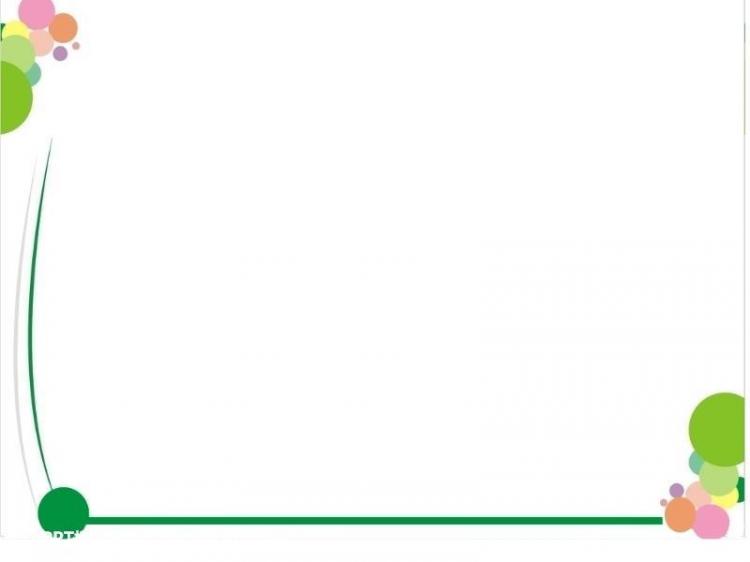 Em hãy tìm các đồ vật trong nhà có hình chữ nhật?
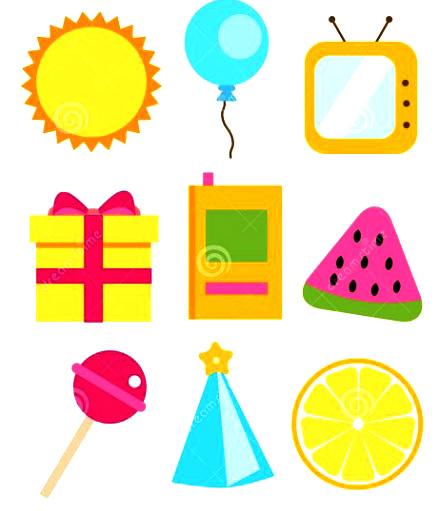 B
A
C
F
E
D
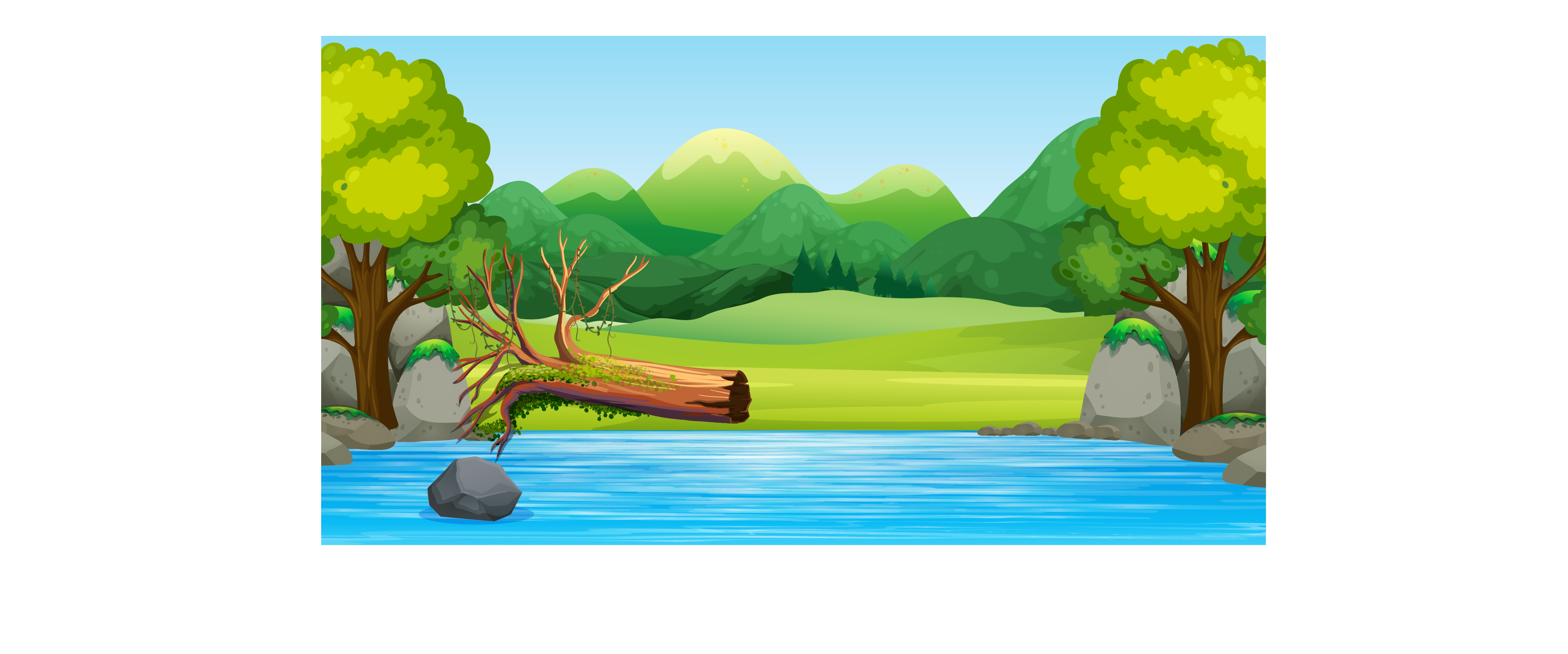 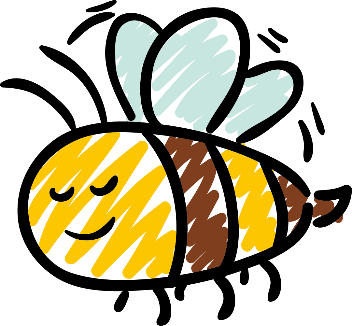 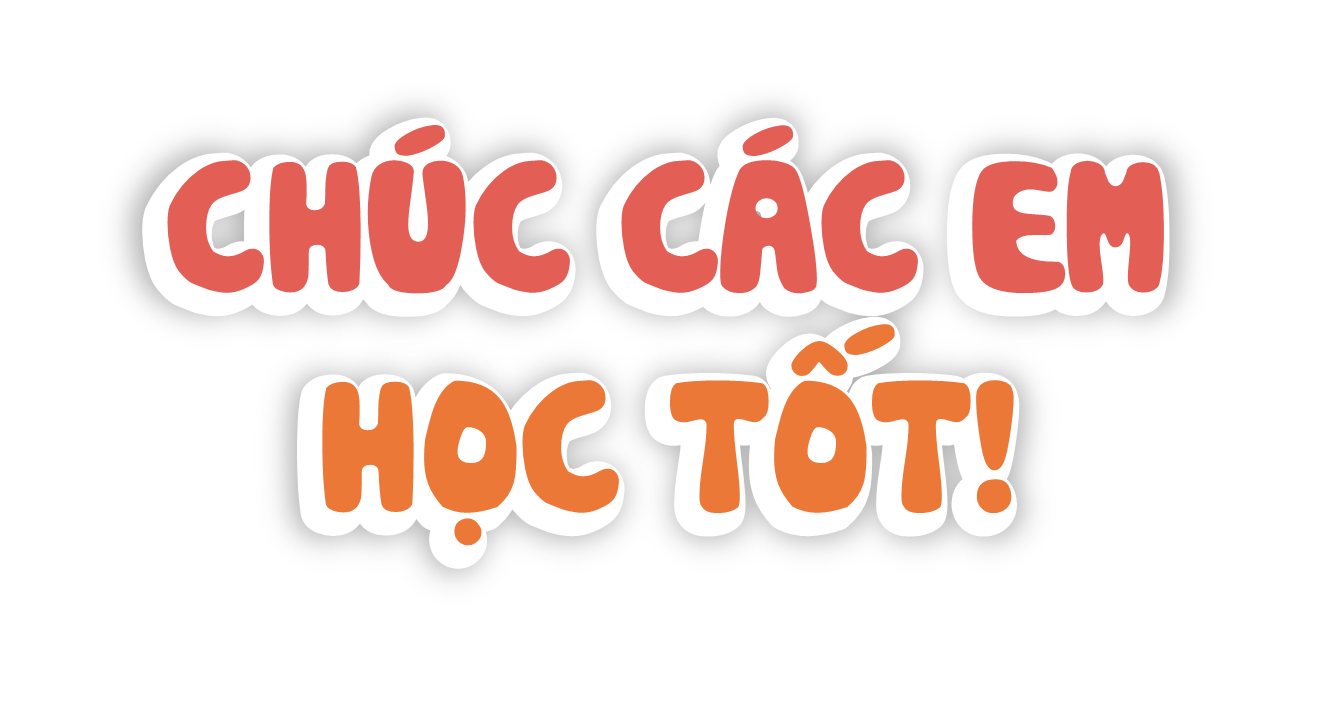 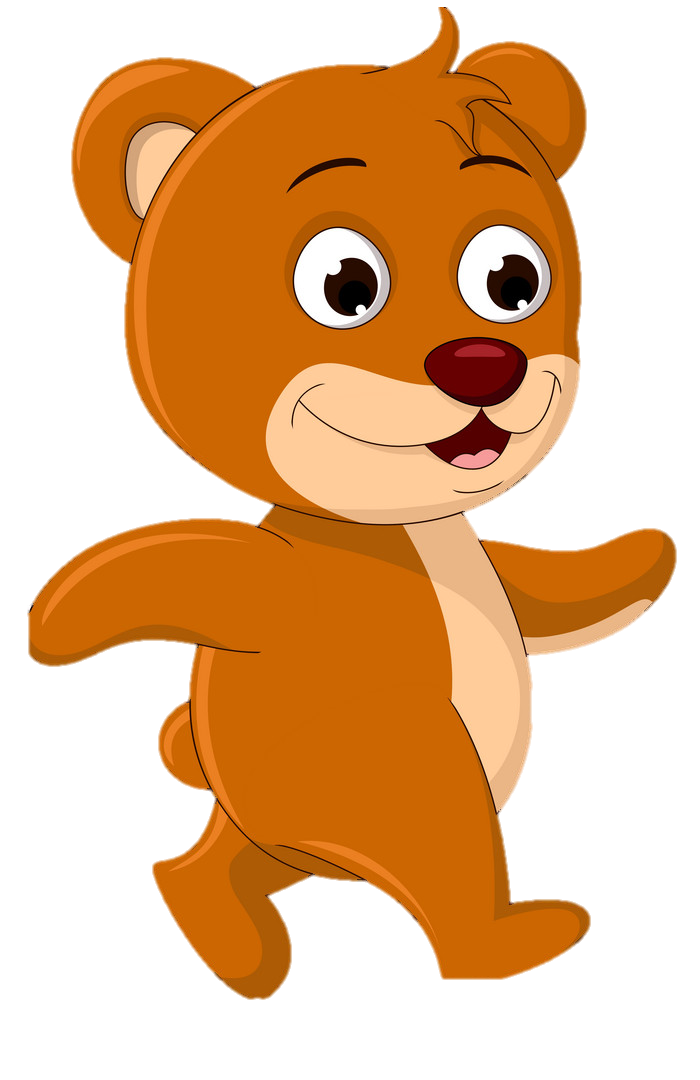 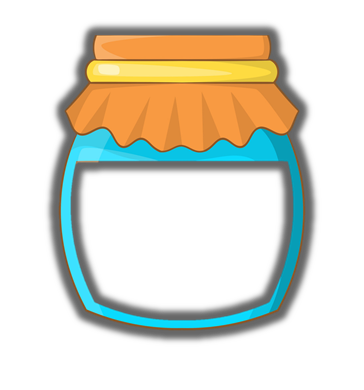